FPL Telerobotic Lineman Worker
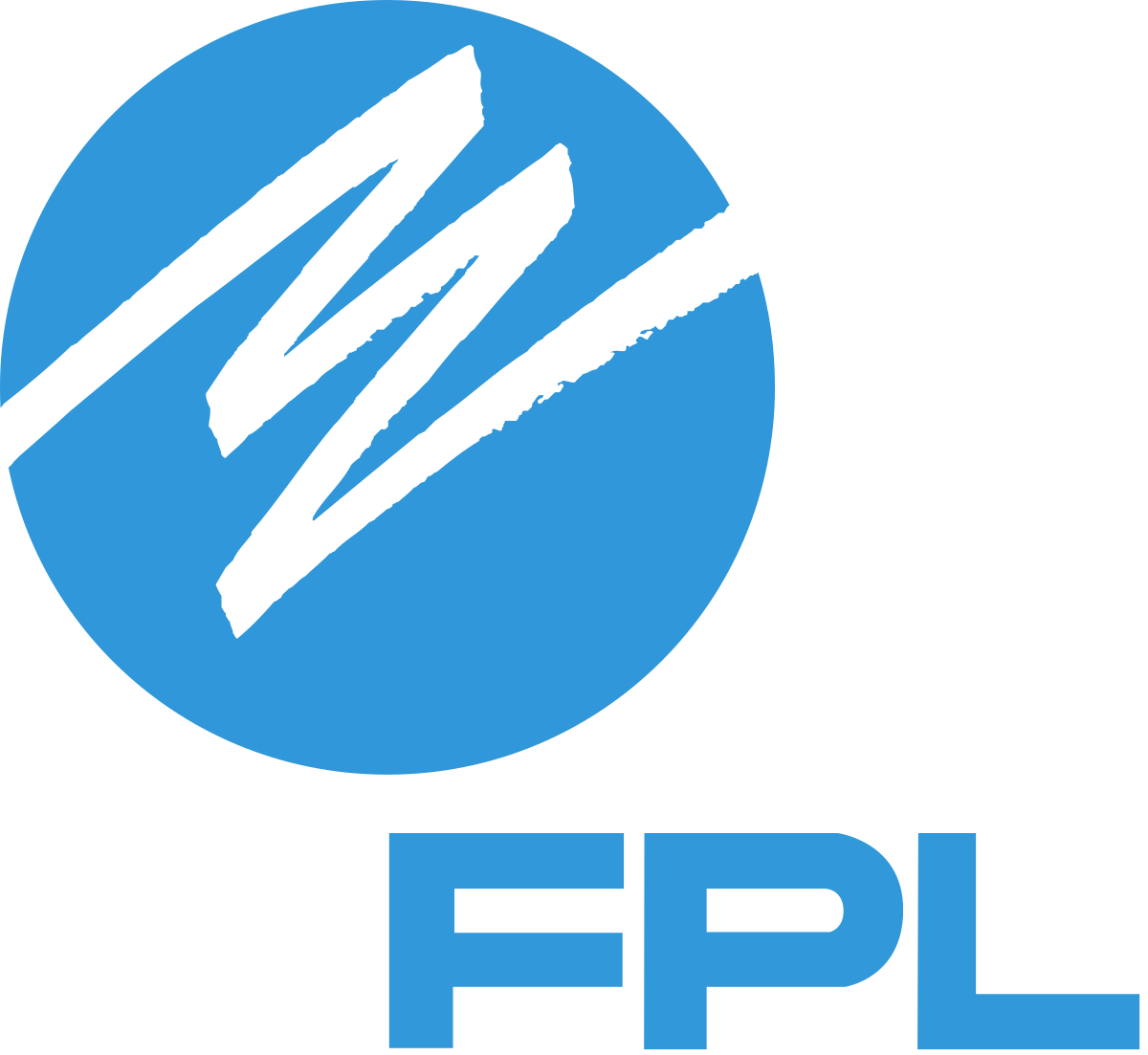 Team 310
Denis Dineen, Jacob Hutto, Hunter Kramer, Doran McFalls, Nicolas Palmeiro
1
Team Introduction
2
Stakeholders
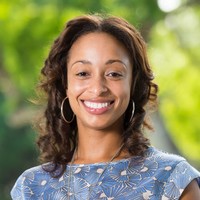 Genese Augustin
Lead Project Manager
Florida Power & Light
Rodney Roberts
Academic Adviser
FAMU-FSU College of Engineering
FAMU-FSU 
College of Engineering
Nicolas Palmeiro
3
Project Background
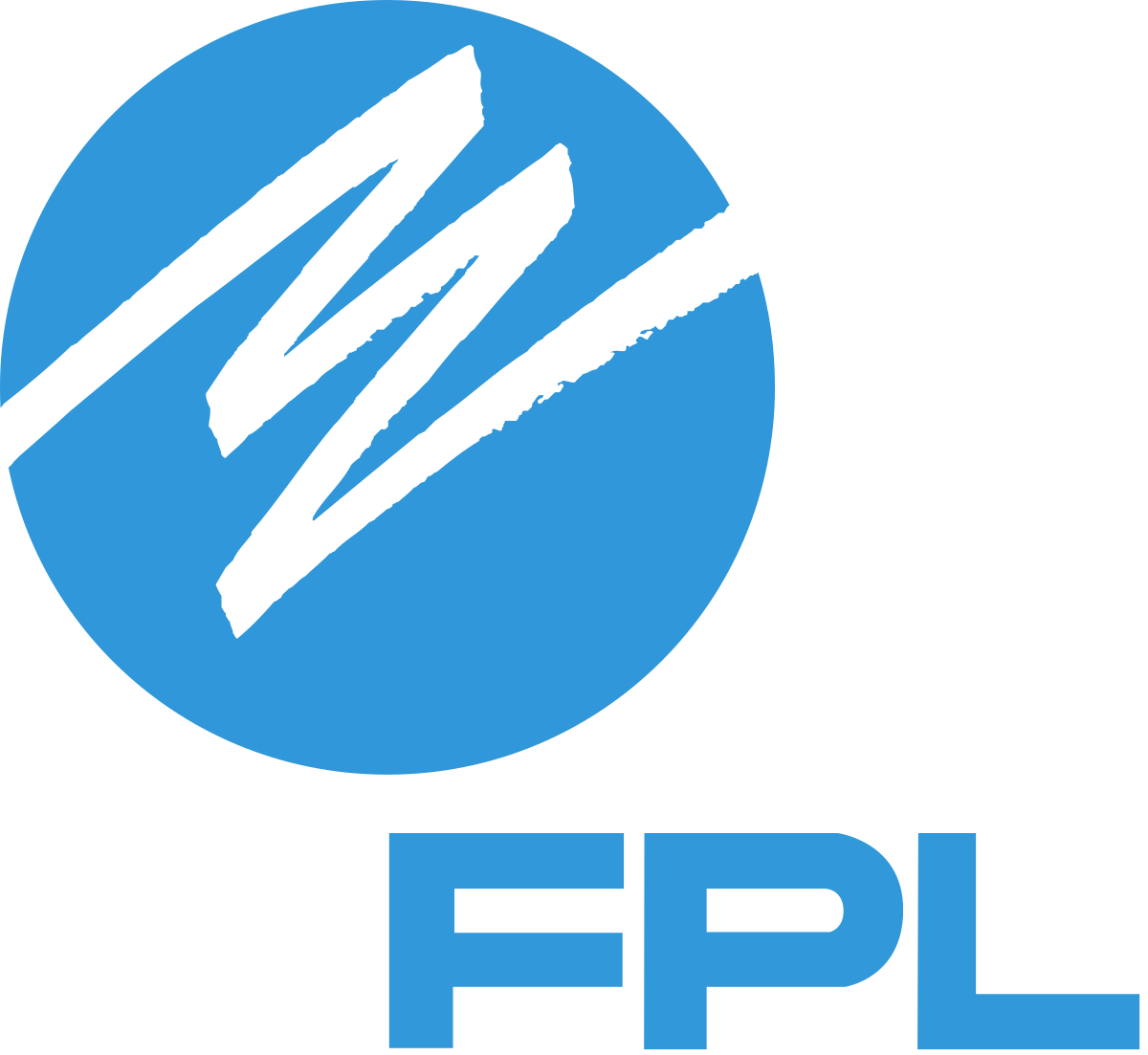 Close to 36.7 million people were affected by 3,526 reported outages for average of 81 minutes in 2017.[1]

State of Florida has been hit by numerous natural disasters over the past four years.

Nearly 50,000 Tallahassee electric utility customers lost power as a result of Hurricane Michael in 2018.[2]
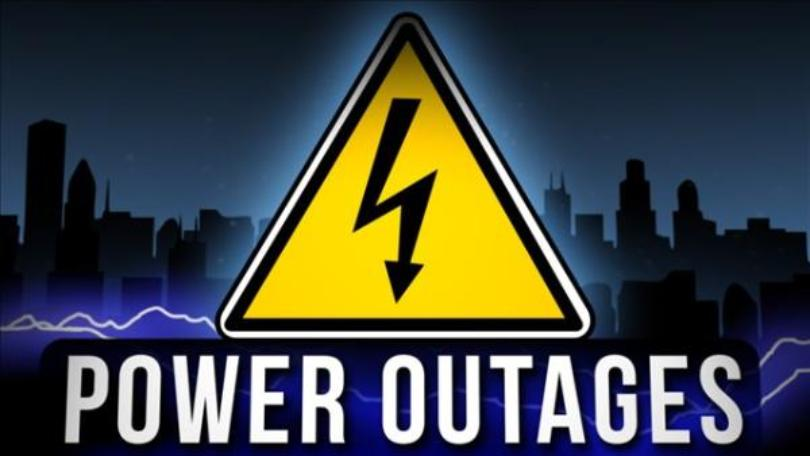 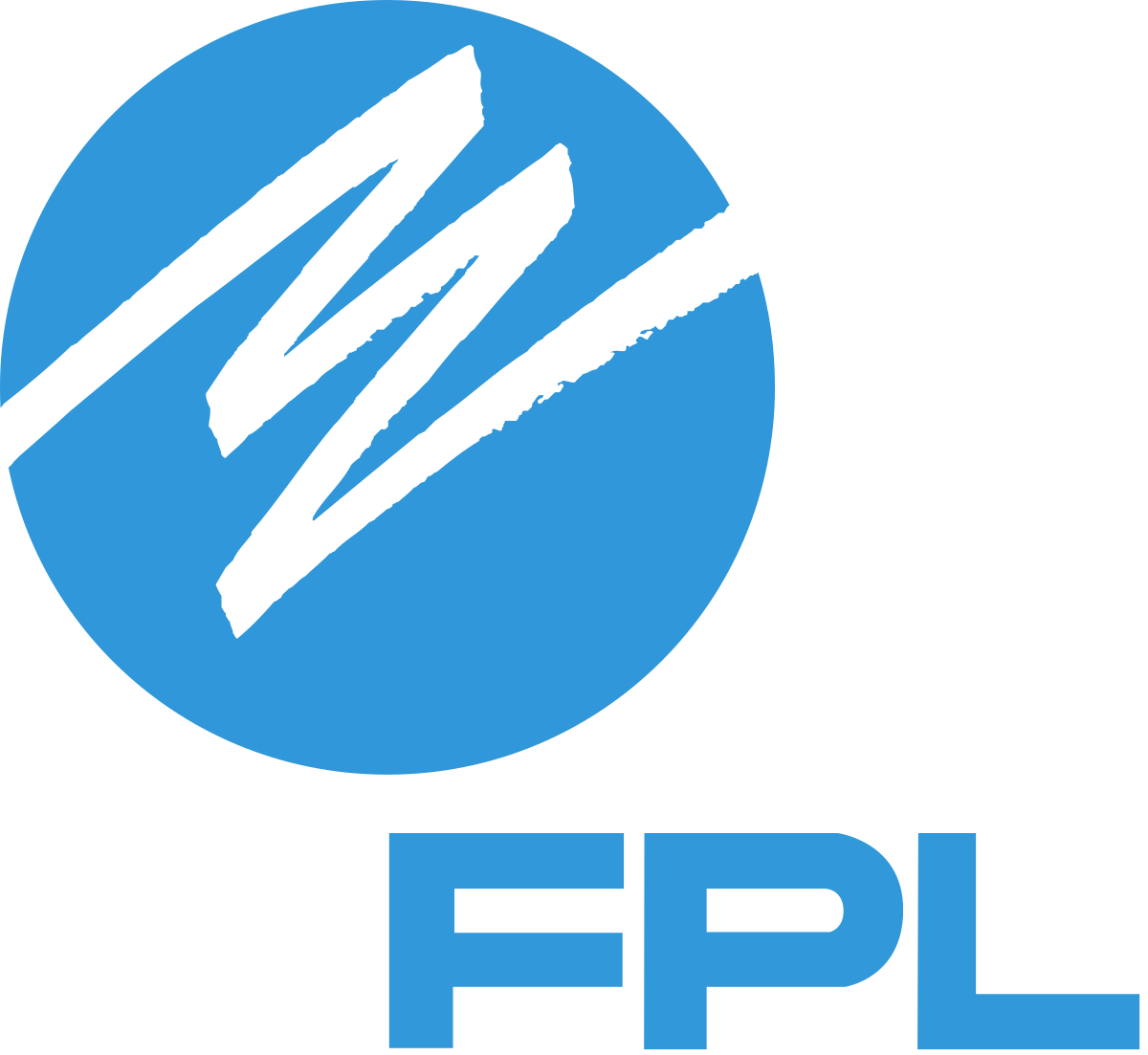 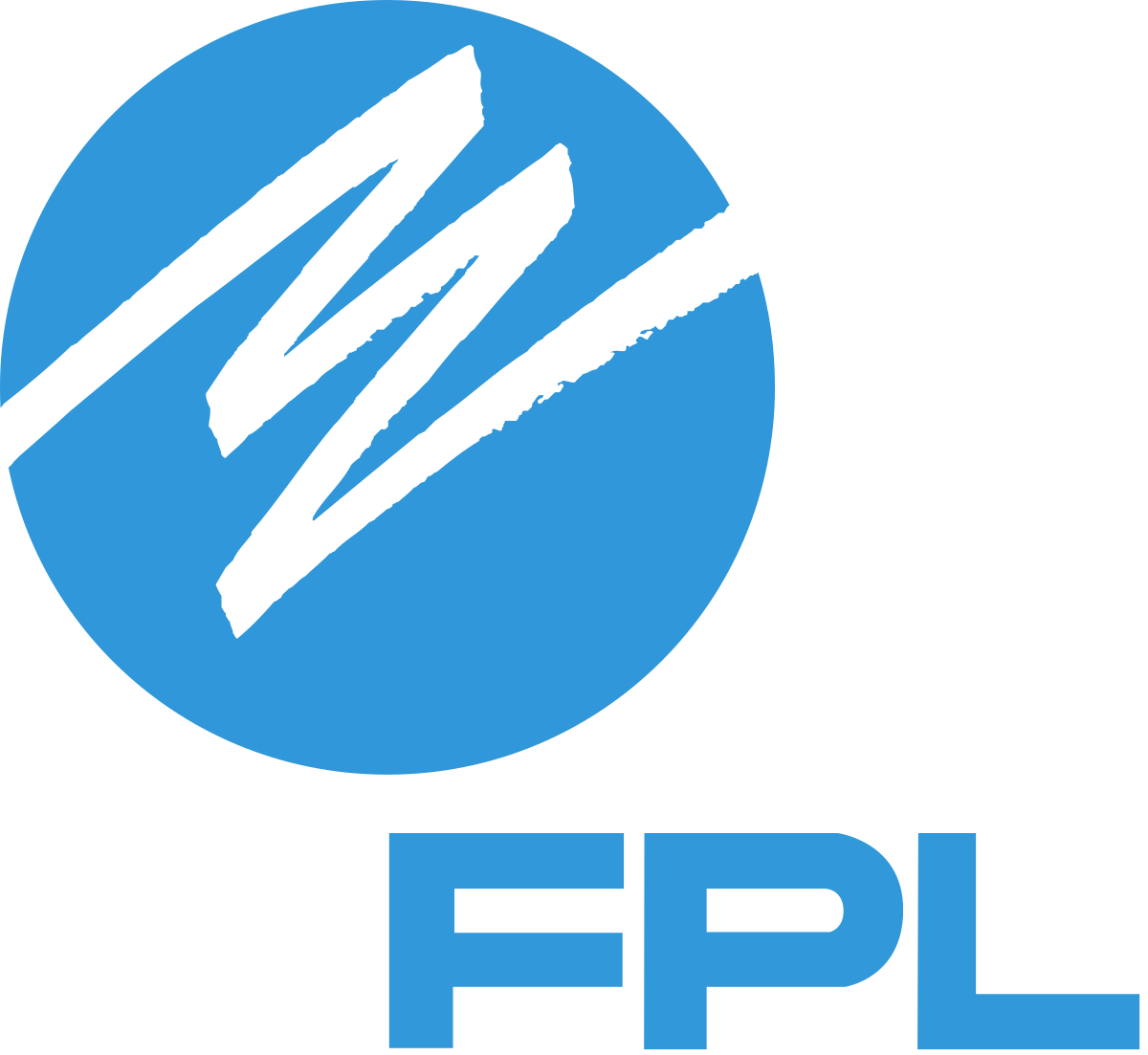 Nicolas Palmeiro
4
Project Background
Florida Power & Light (FPL) is the largest energy company in the United States with upwards of 5 million customer accounts across the state.
Line workers experience many risks in order to do their jobs. Approximately 17 to 23 deaths occur per thousand workers over a 45-year period.[3] **National statistics, not FPL specific**
FPL values their line workers and wishes to increase their safety as much as possible.
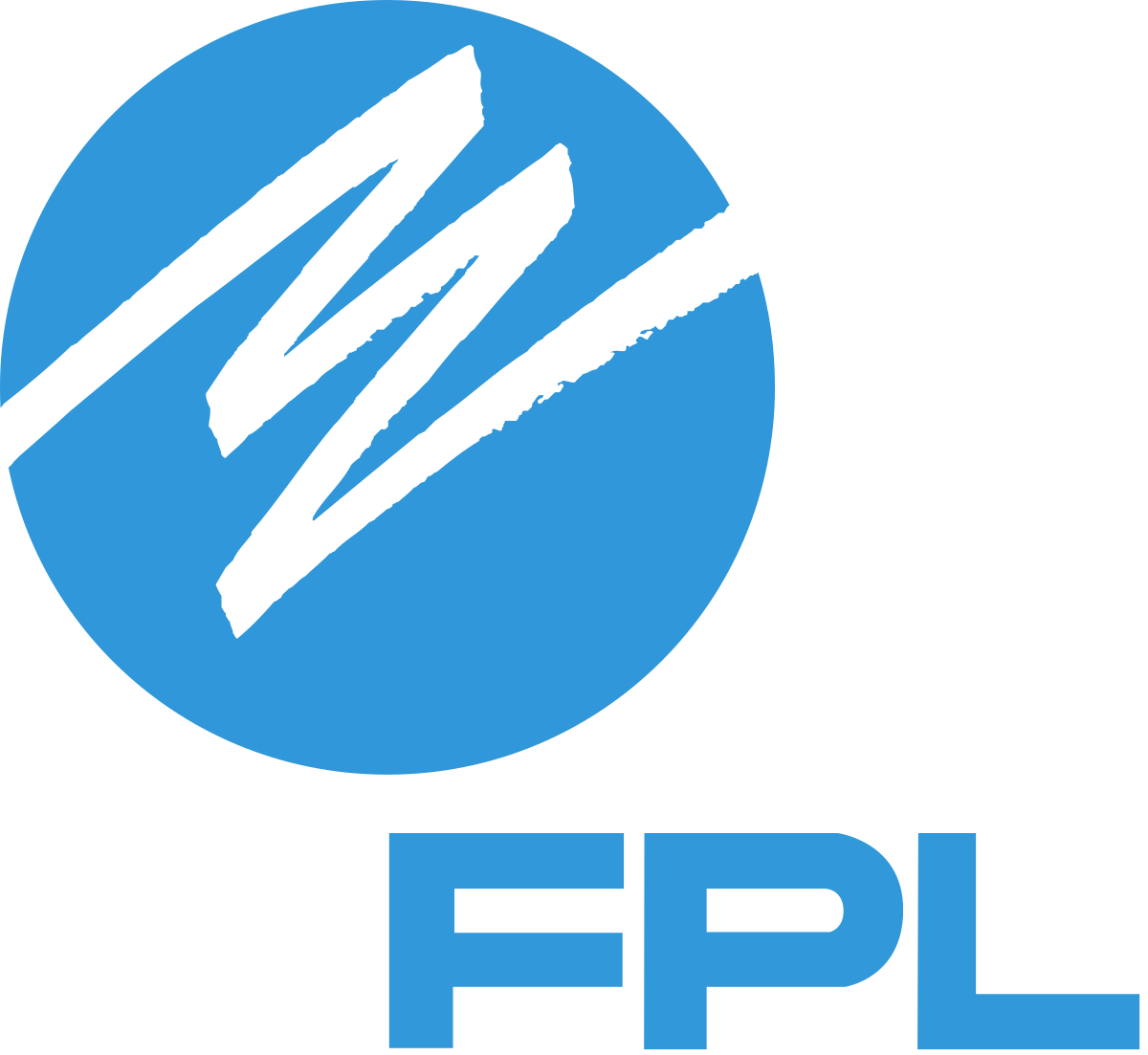 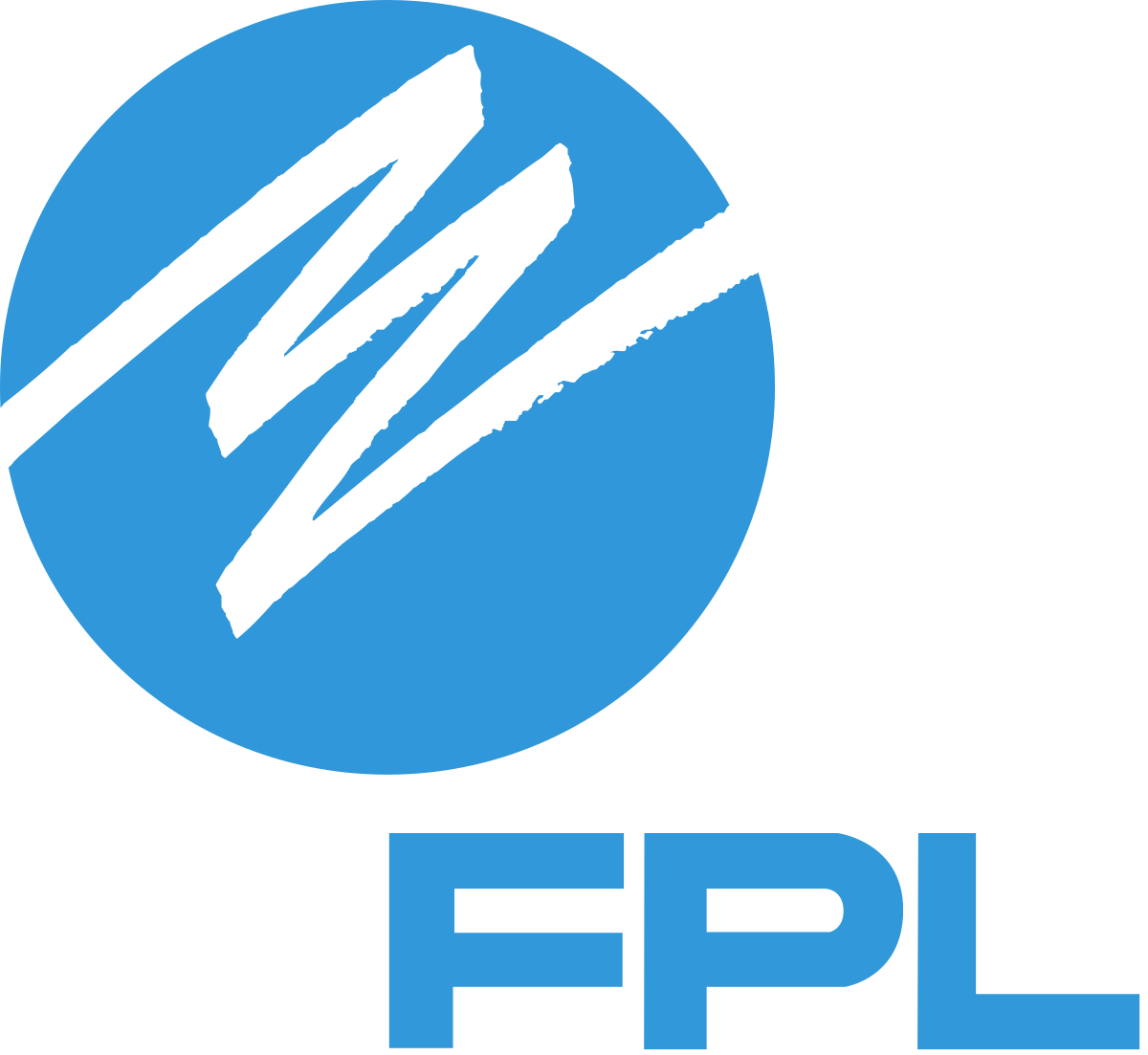 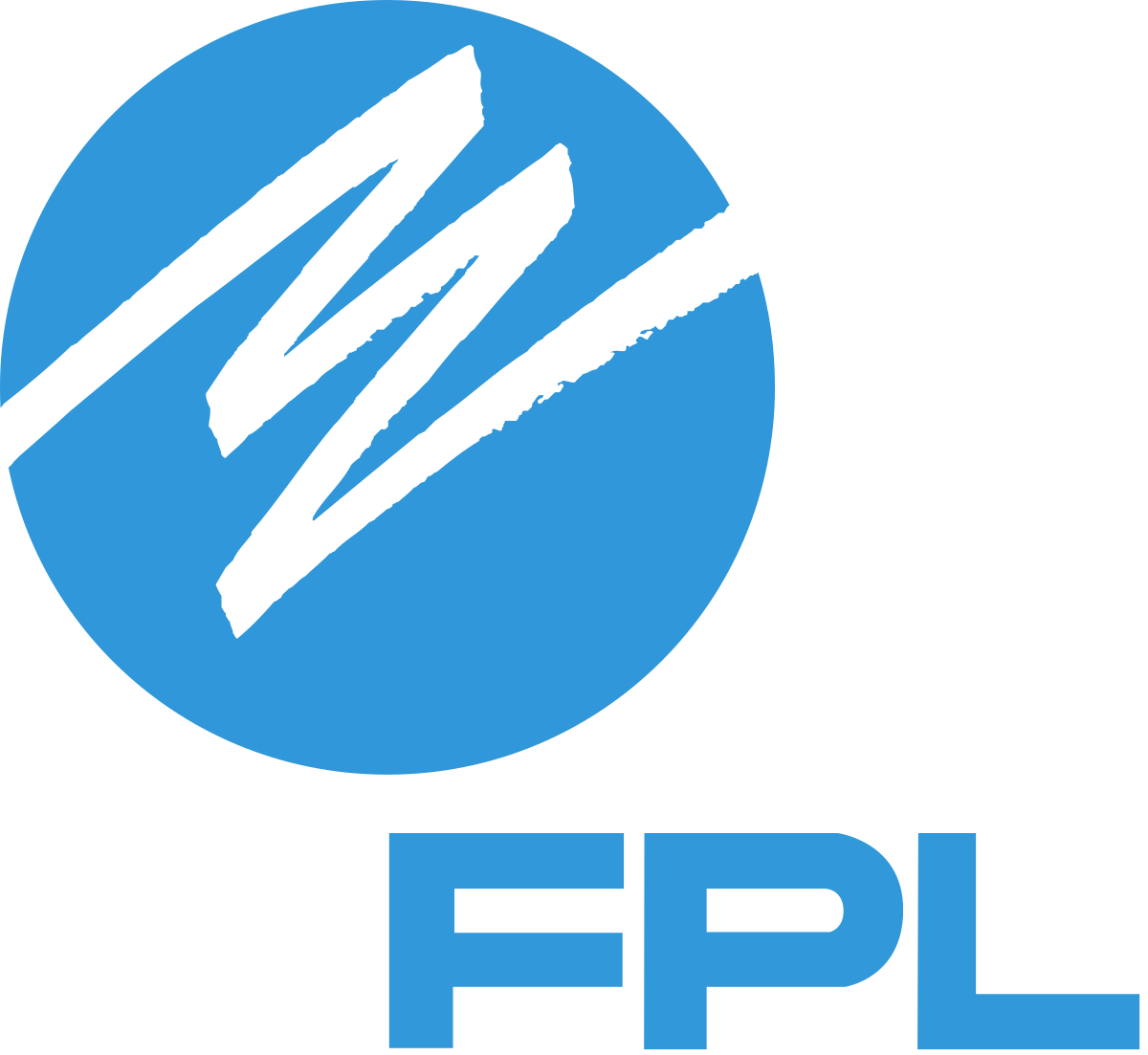 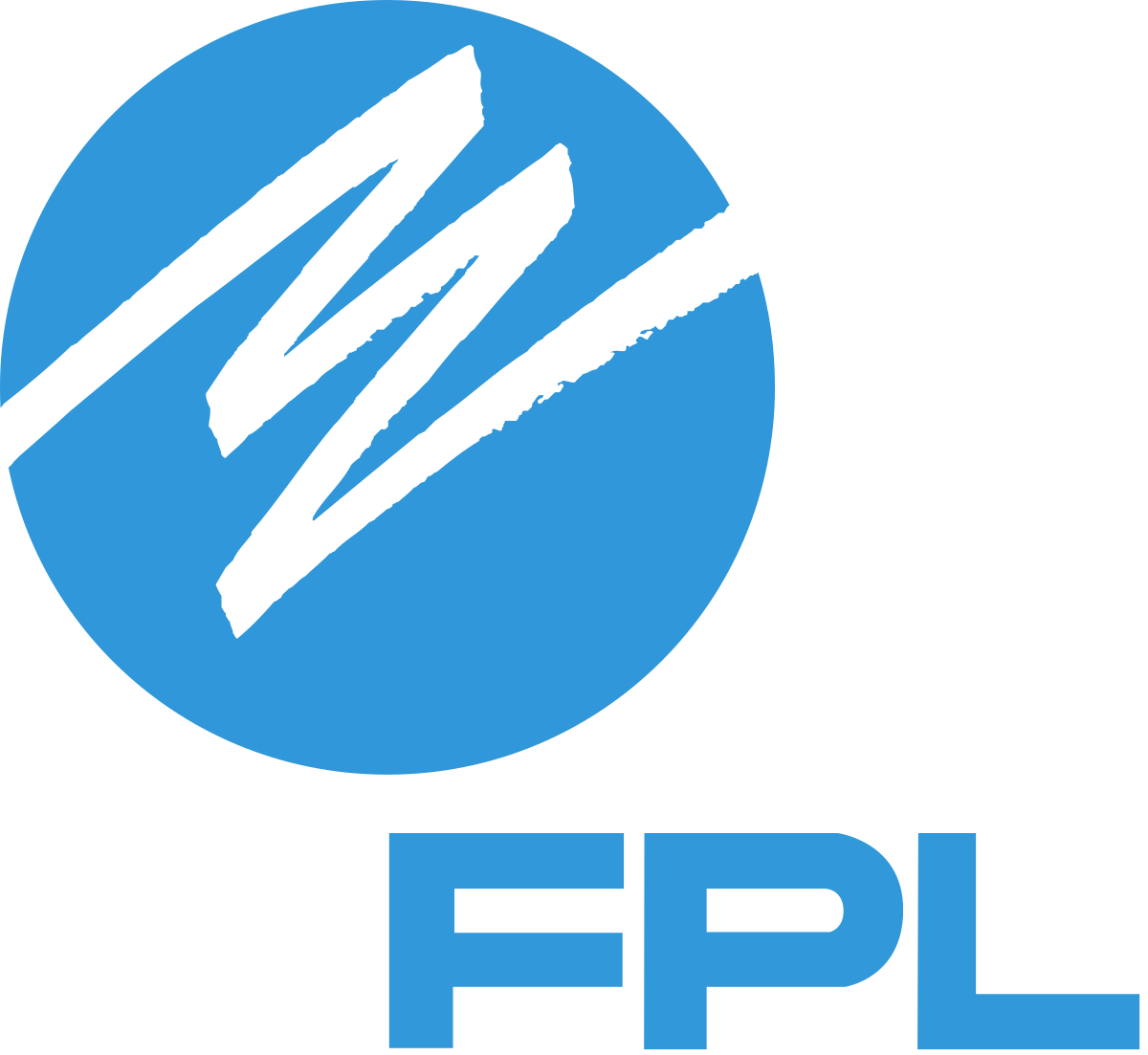 Nicolas Palmeiro
5
Our Mission
Our team is determined to develop a solution for Florida Power & Light that aids in the performance of routine installation and repair on distribution power lines while increasing operator safety.
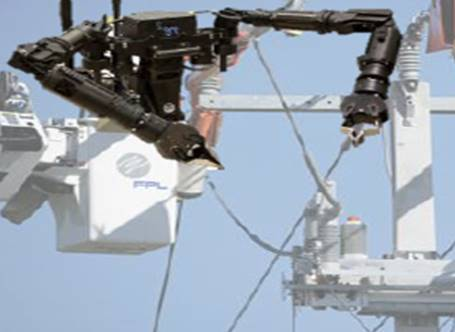 Mock Design of Project (provided by FPL)
Nicolas Palmeiro
6
Redefined Scope
Lineman have a wide variety of responsibilities 

Our design will focus on insulator replacements

Decision based on input from several members of FPL

Future developments could accommodate to other lineman tasks
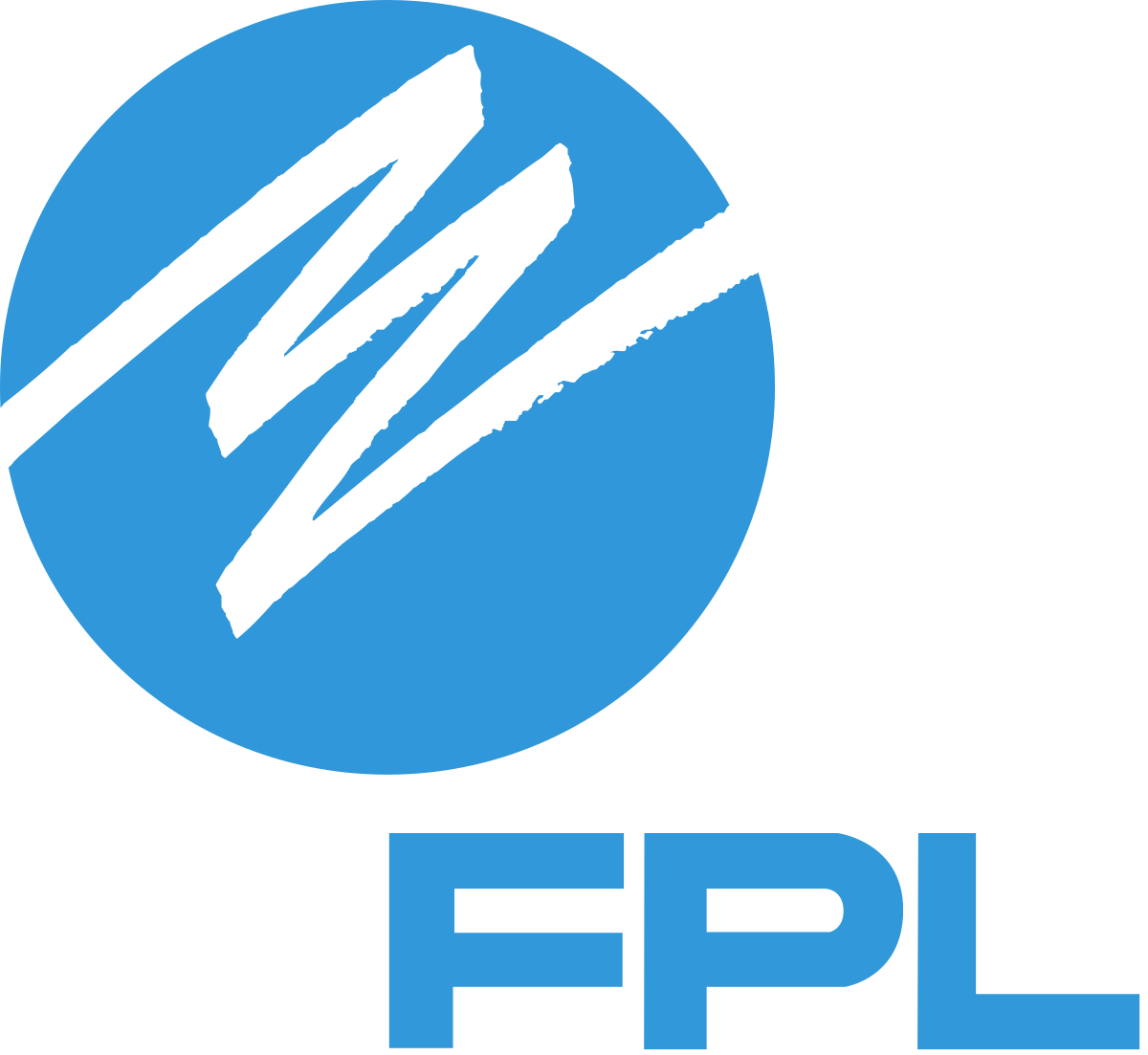 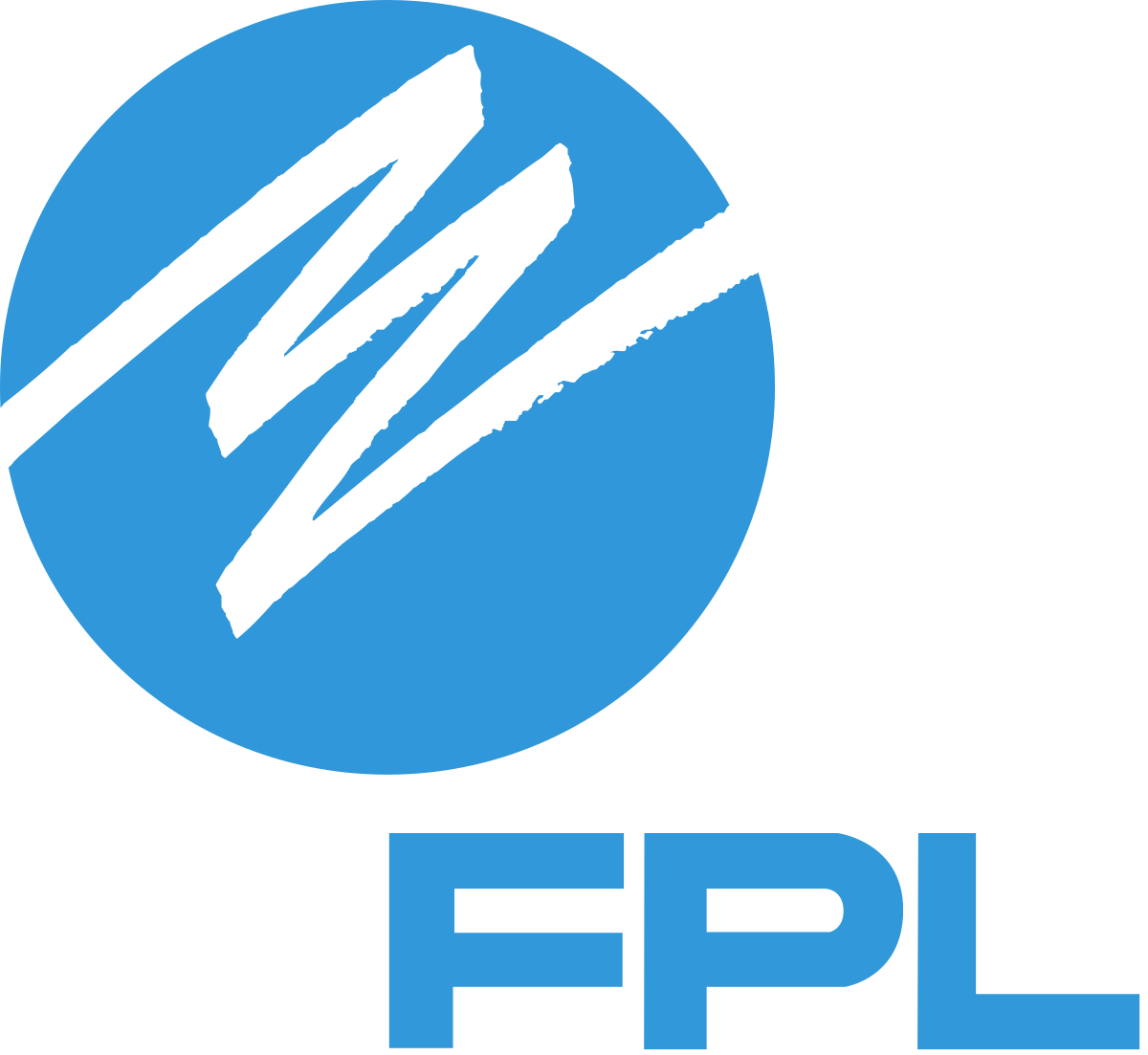 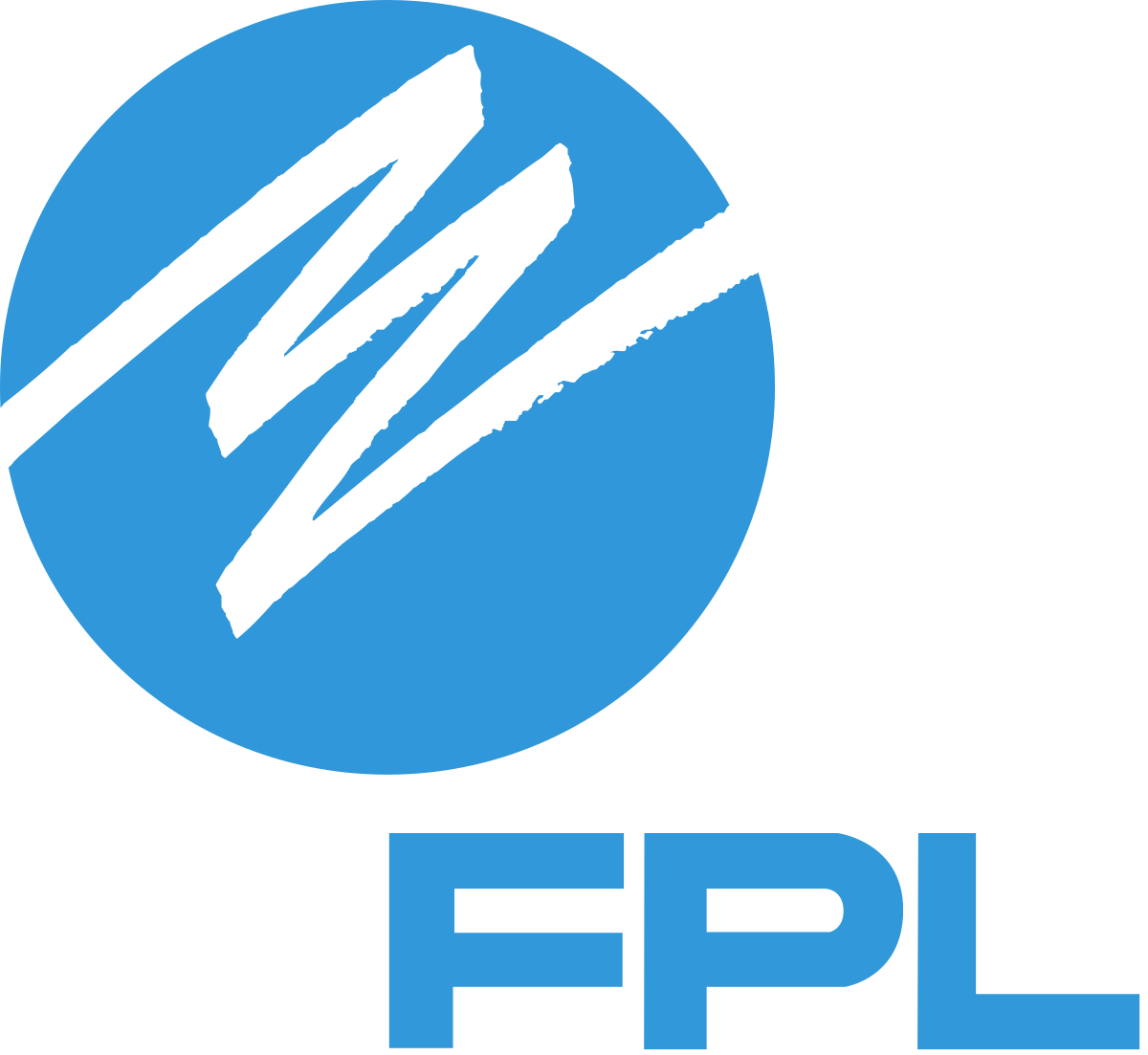 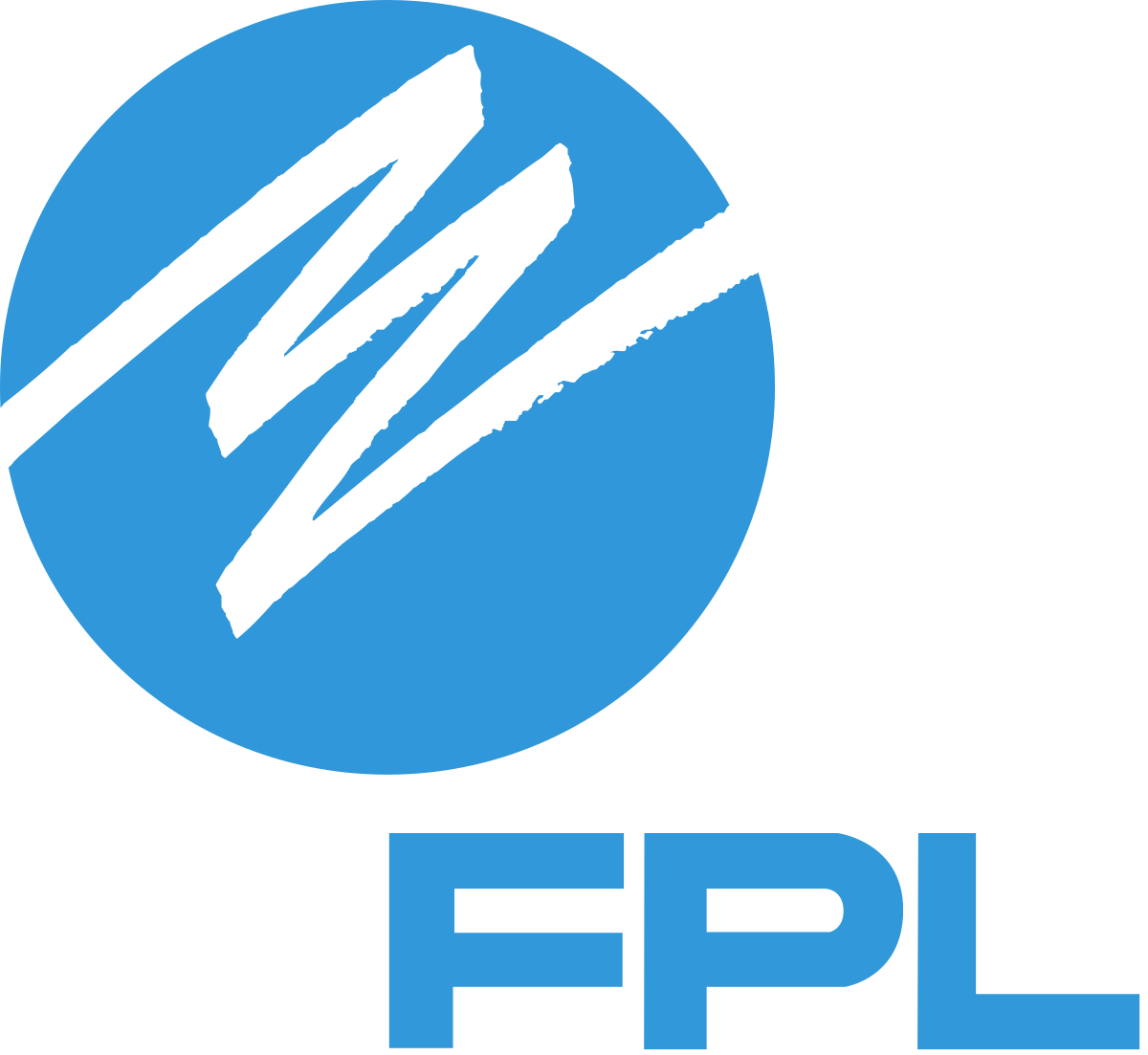 Nicolas Palmeiro
7
Concept Generation
Jacob Hutto
8
Concept Generation
Jacob Hutto
9
High Fidelity Concepts
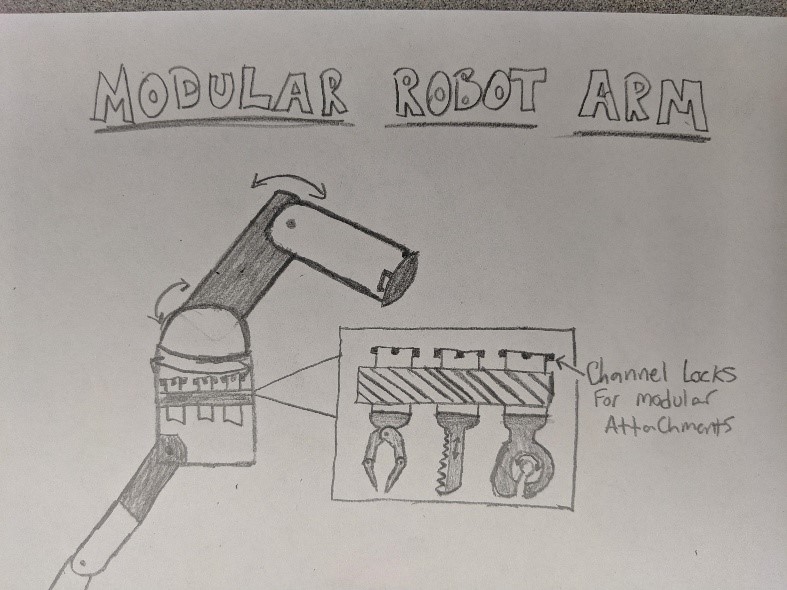 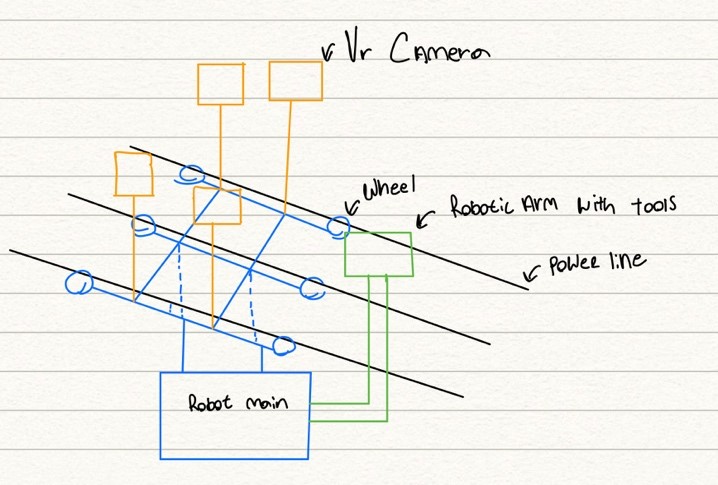 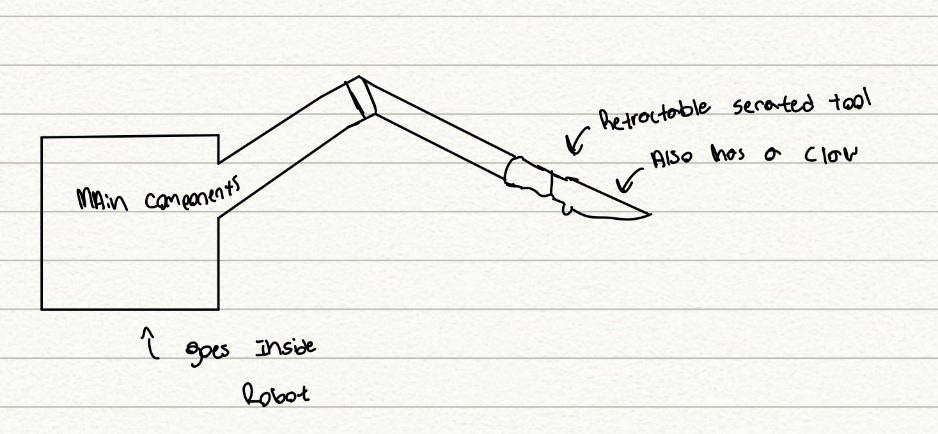 Line Suspended Robot
Modular Arm w/ Attachments
Serrated Edge/ 
Claw Arm
Jacob Hutto
10
Concept Selection
Selection Tools Used

Pairwise Comparison

House of Quality

Pugh Chart

Analytical Hierarchy Process
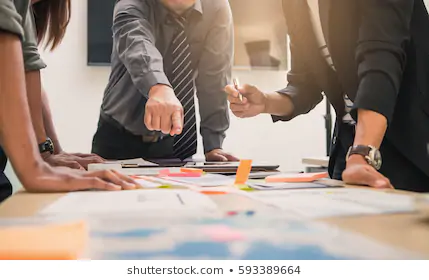 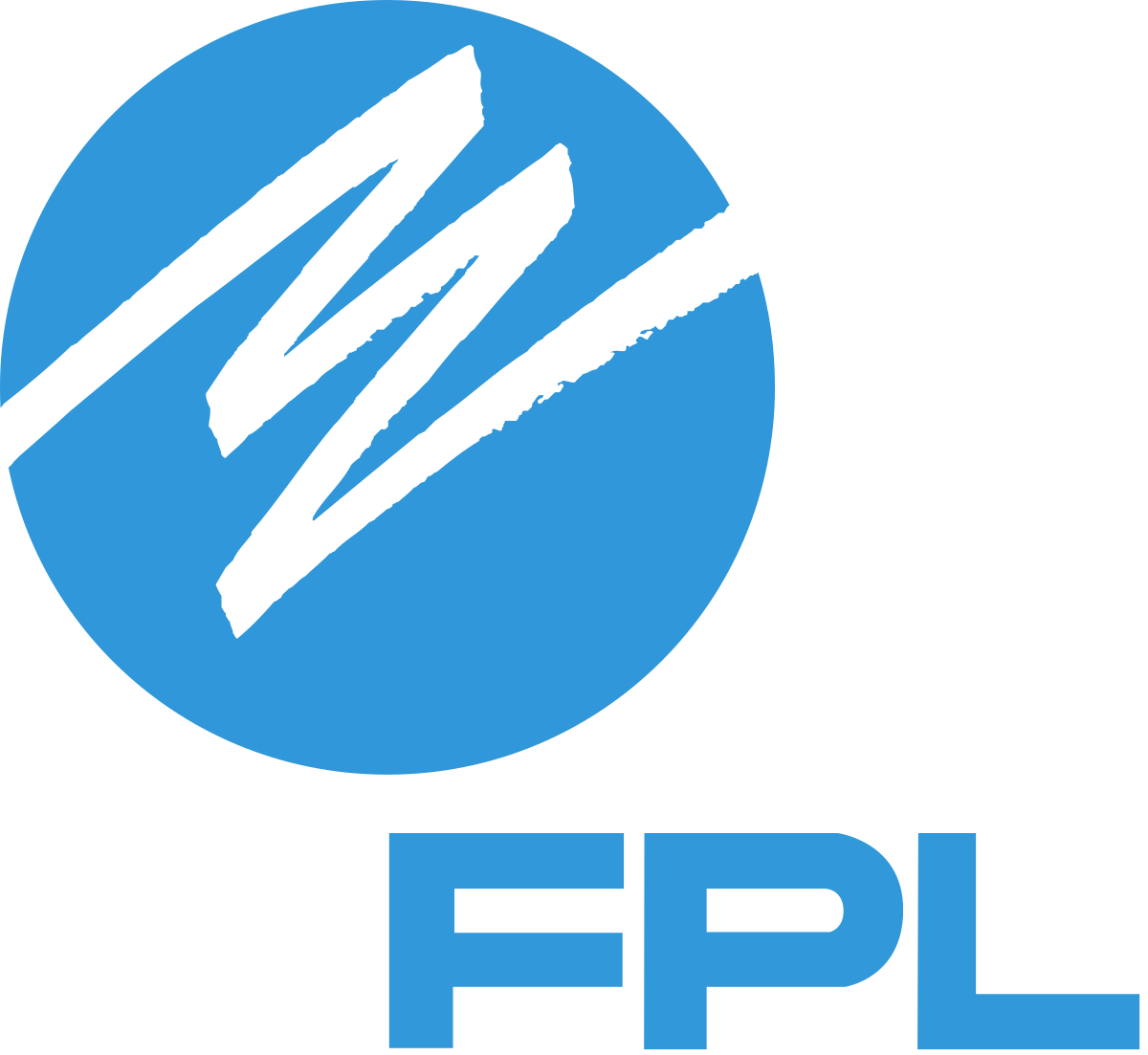 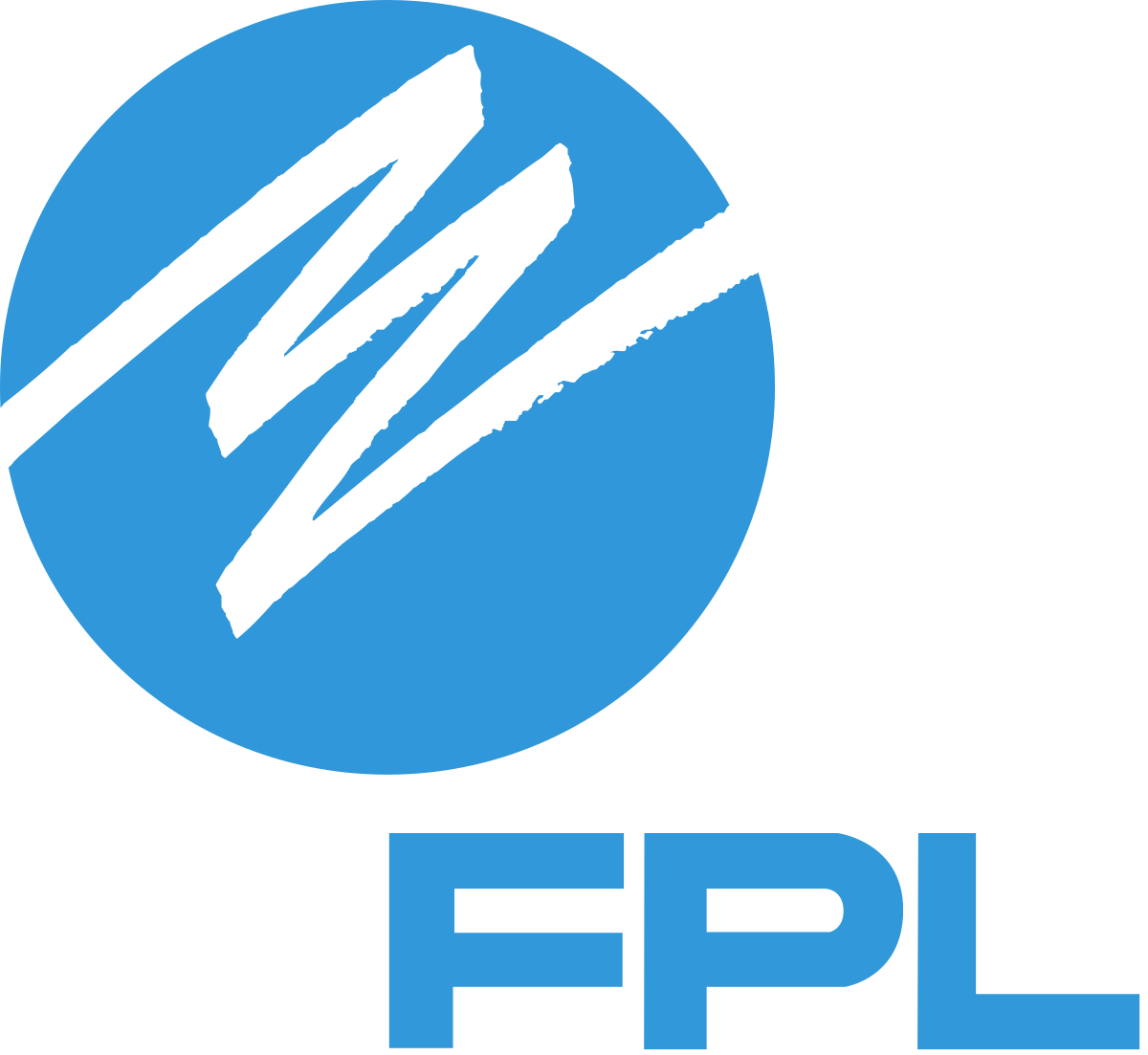 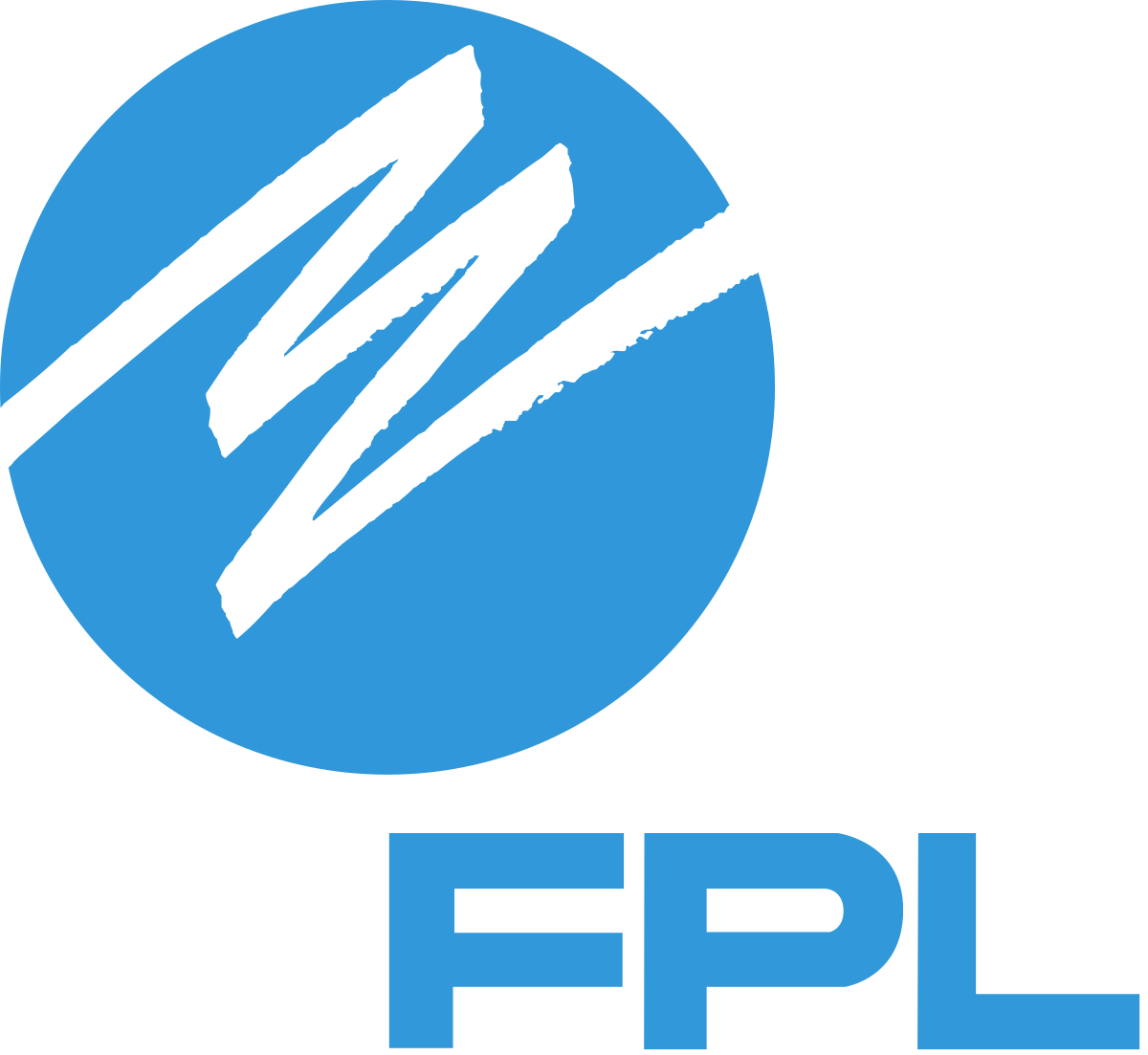 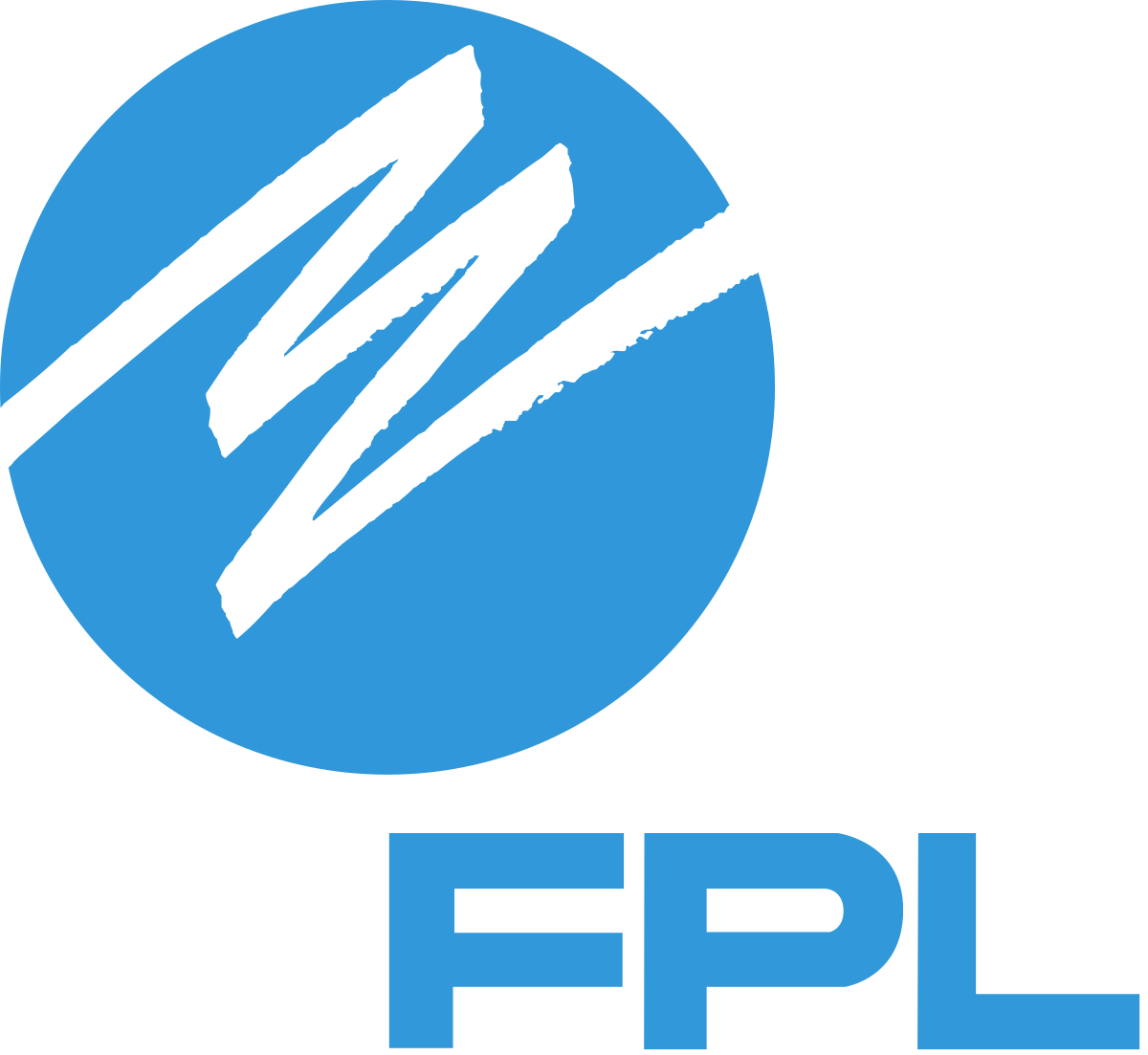 Jacob Hutto
11
Final Concept Selected
Modular Arm w/ Attachments
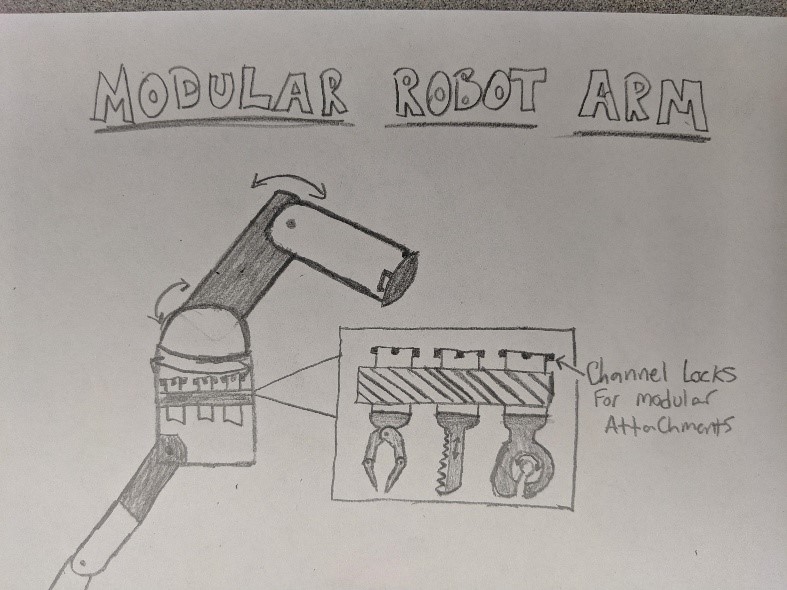 Doran McFalls
12
Design Refinement
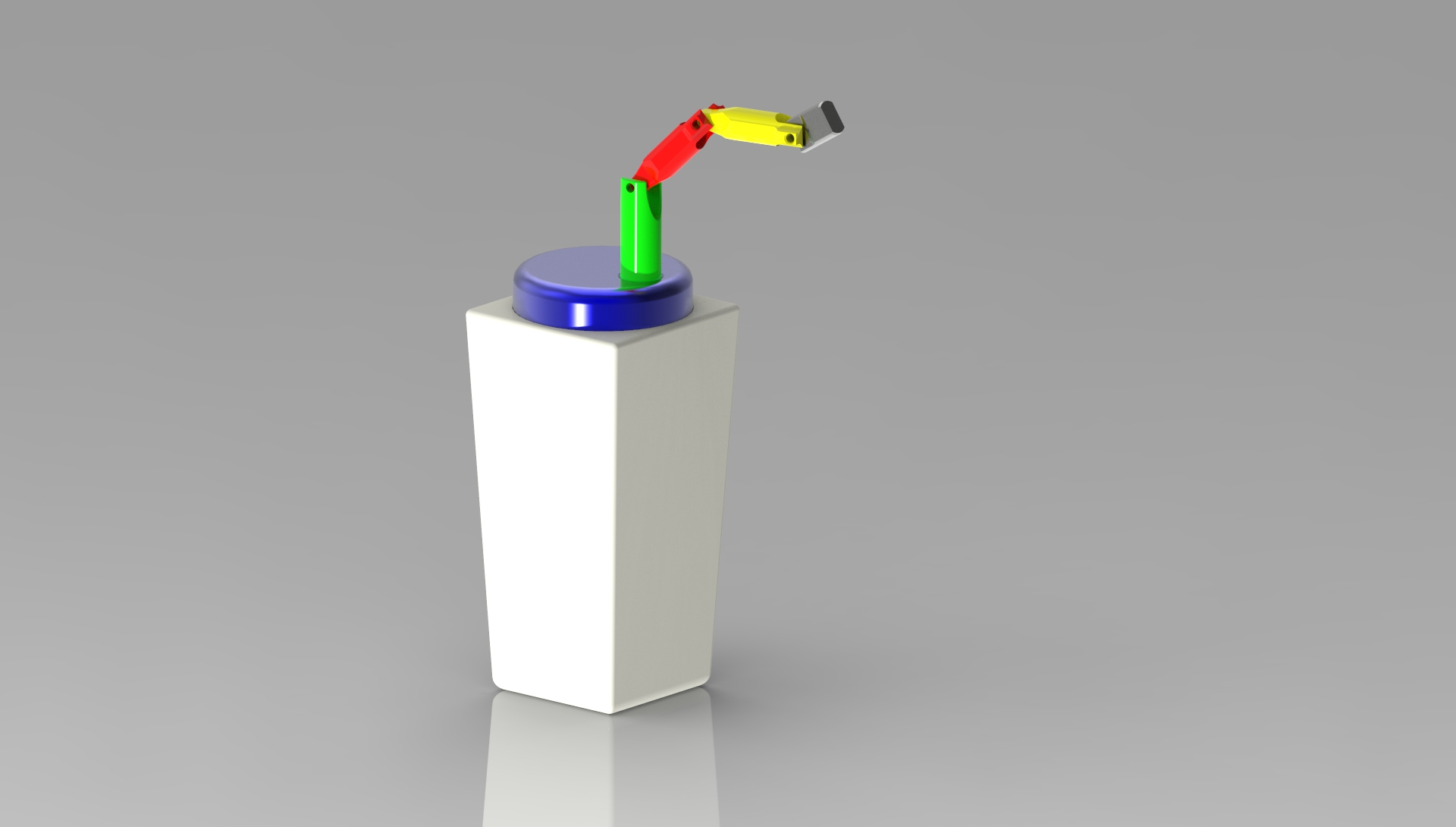 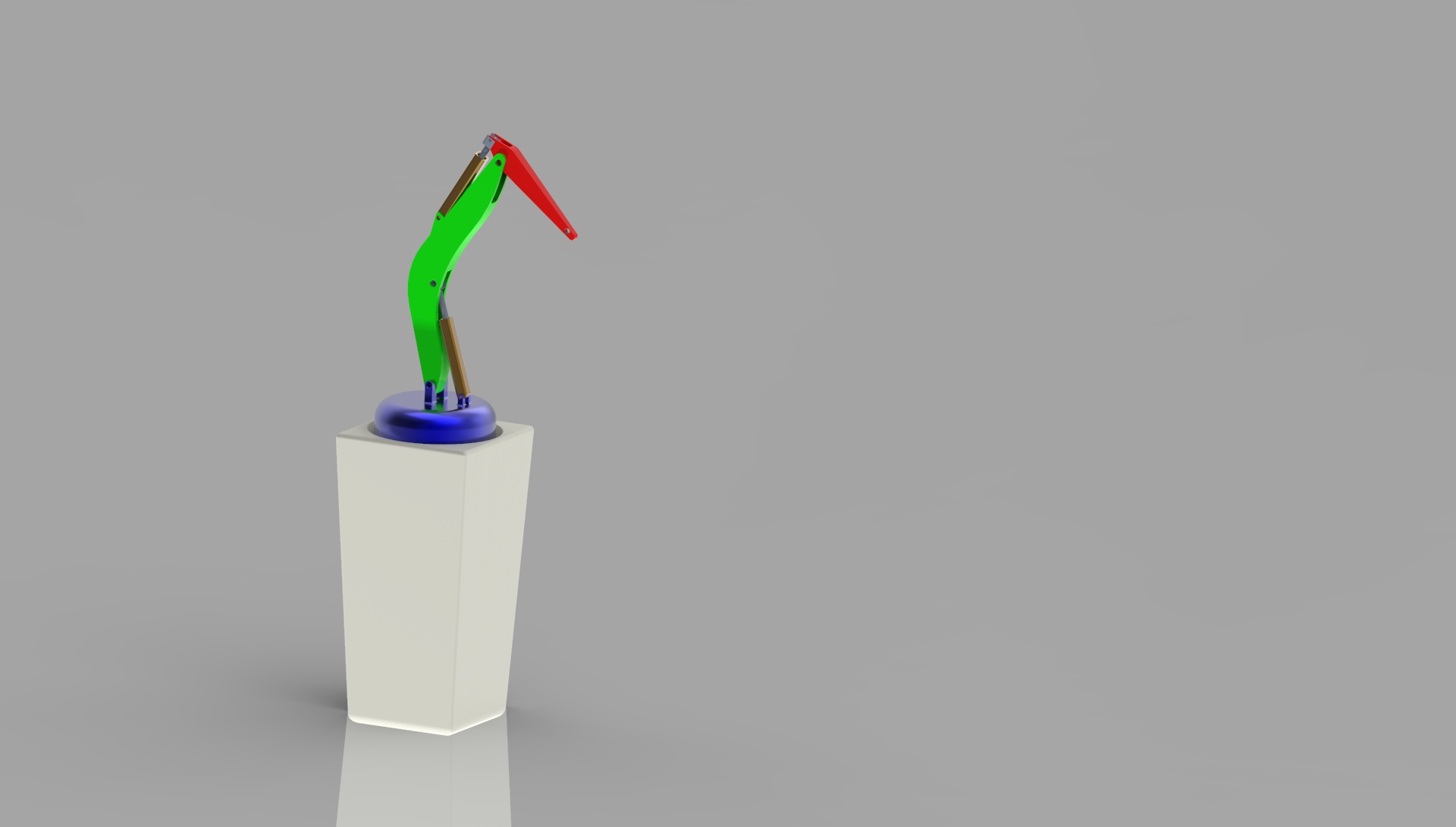 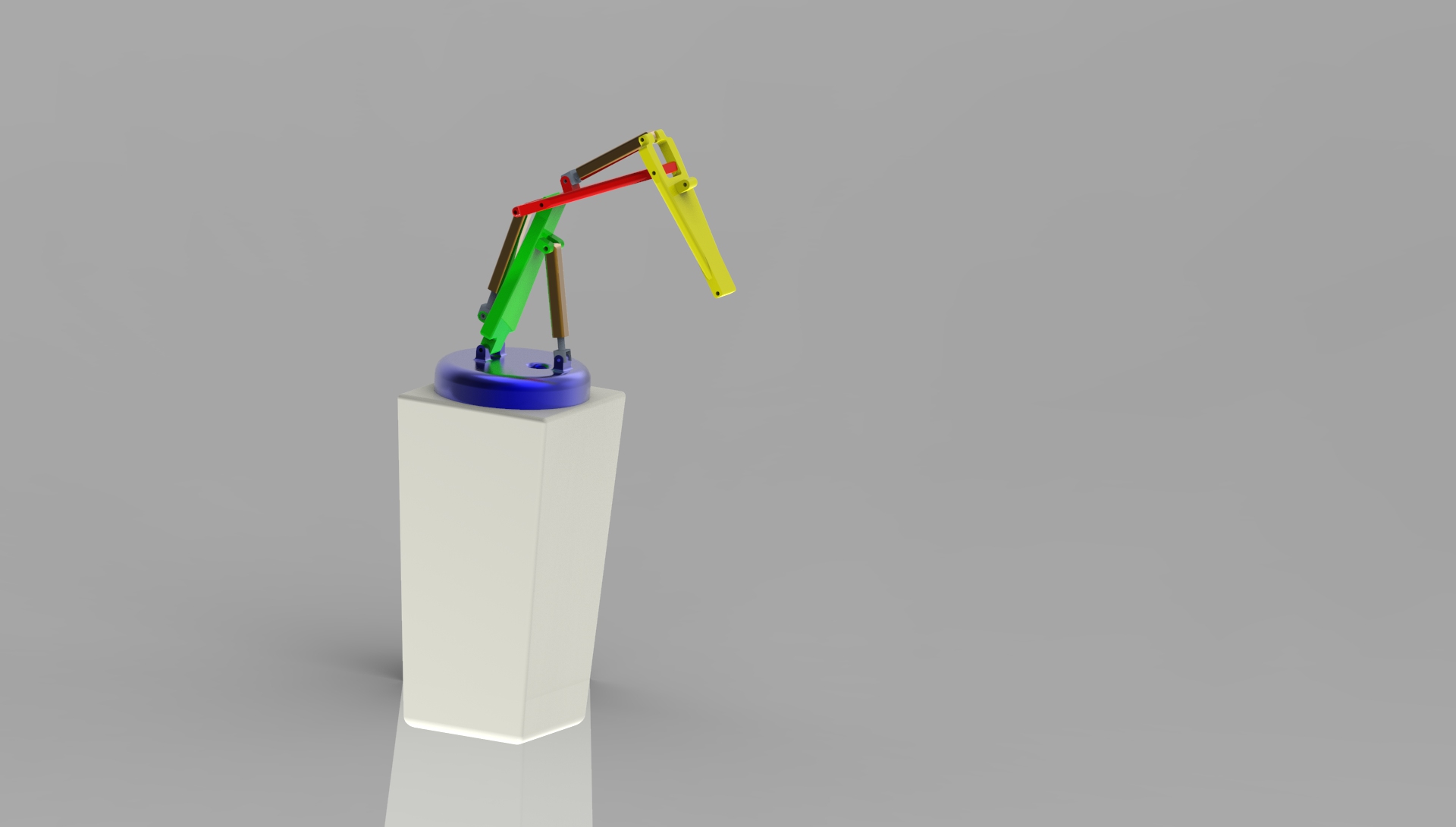 Doran McFalls
13
Design Refinement
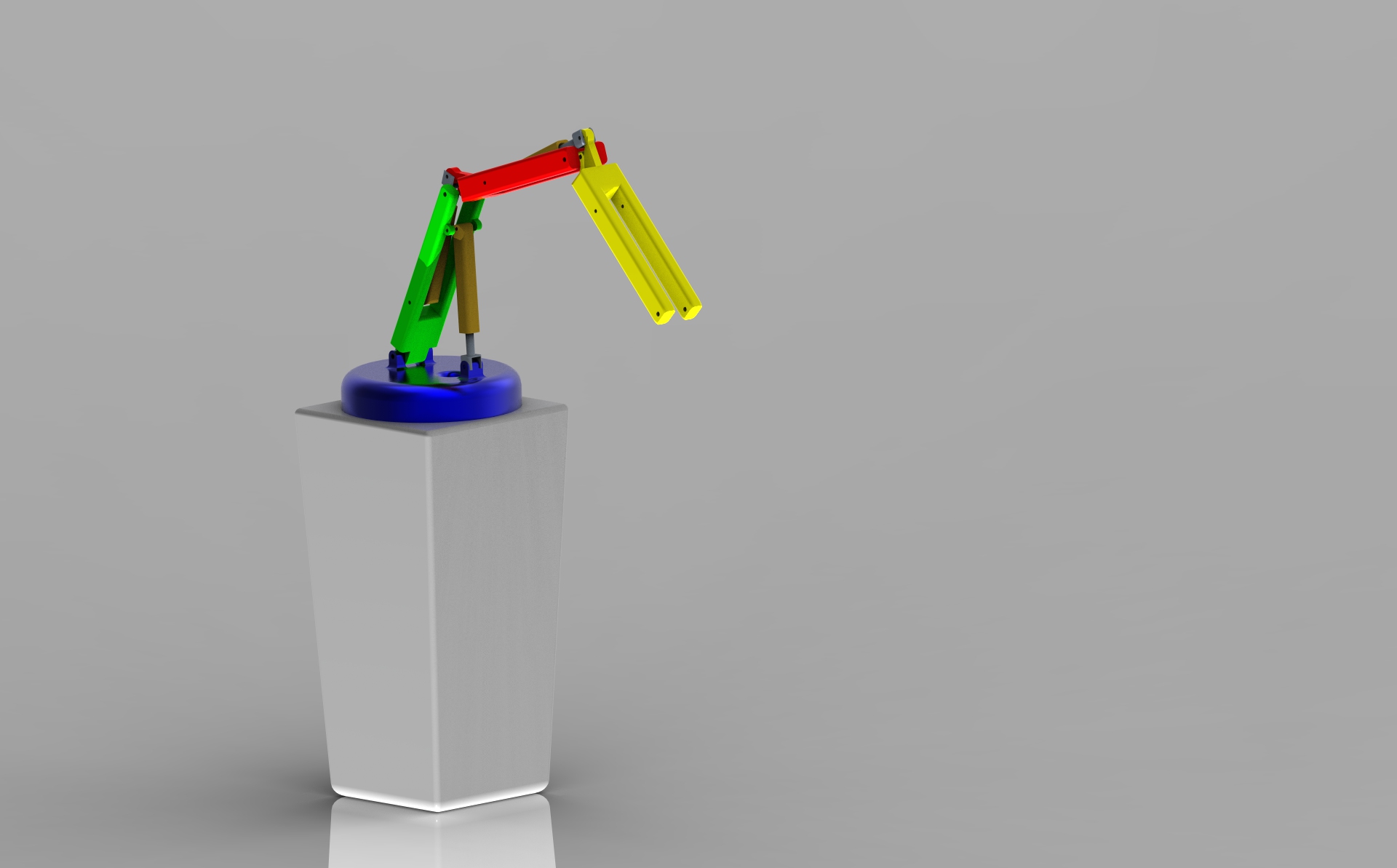 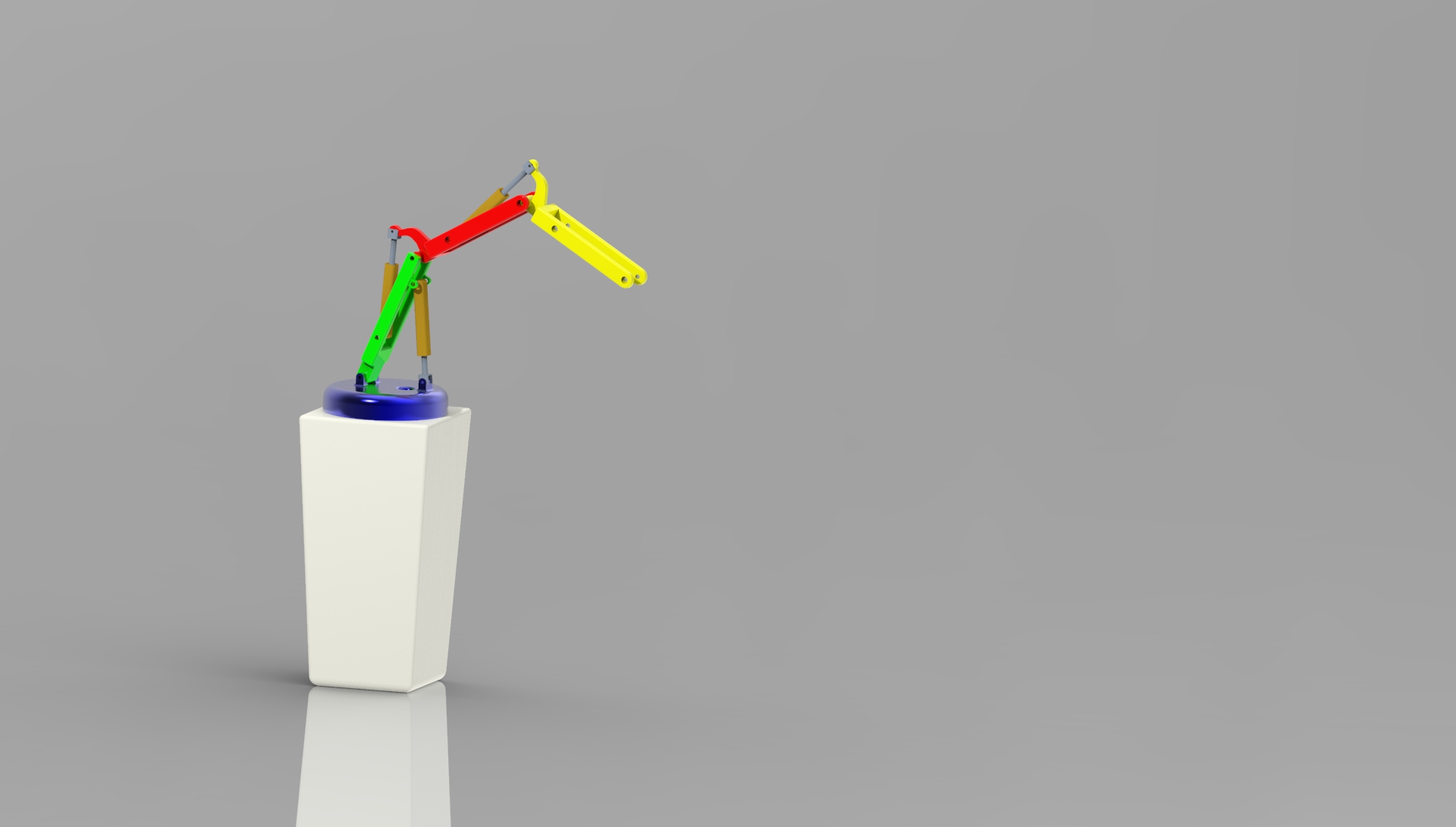 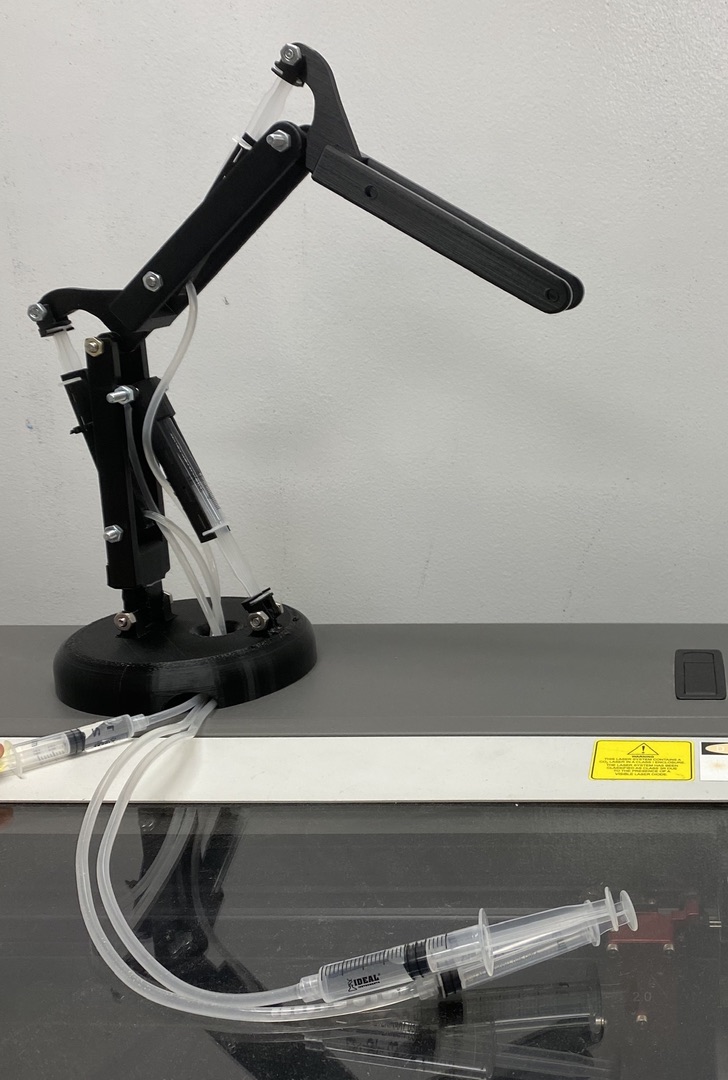 Doran McFalls
14
Design Refinement
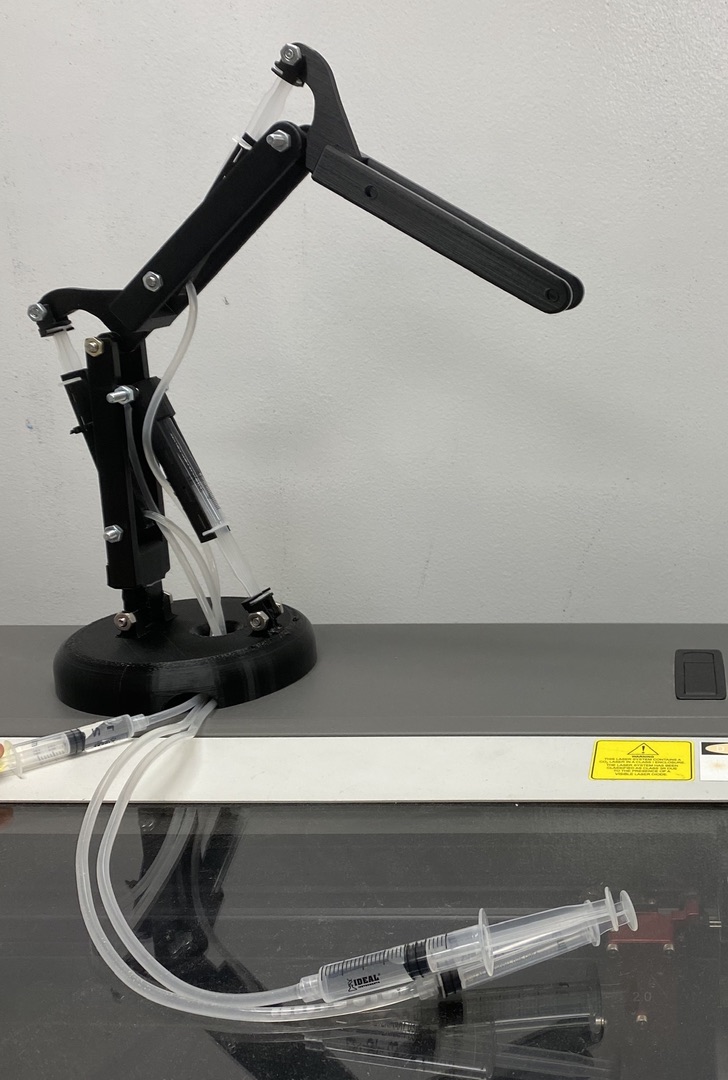 All links were 3D printed at 30% scale.

Plastic syringes used as small-scale hydraulic cylinders to actuate arm.

At full scale, pumps and electronics will be housed in lower body bucket shown in CAD model.
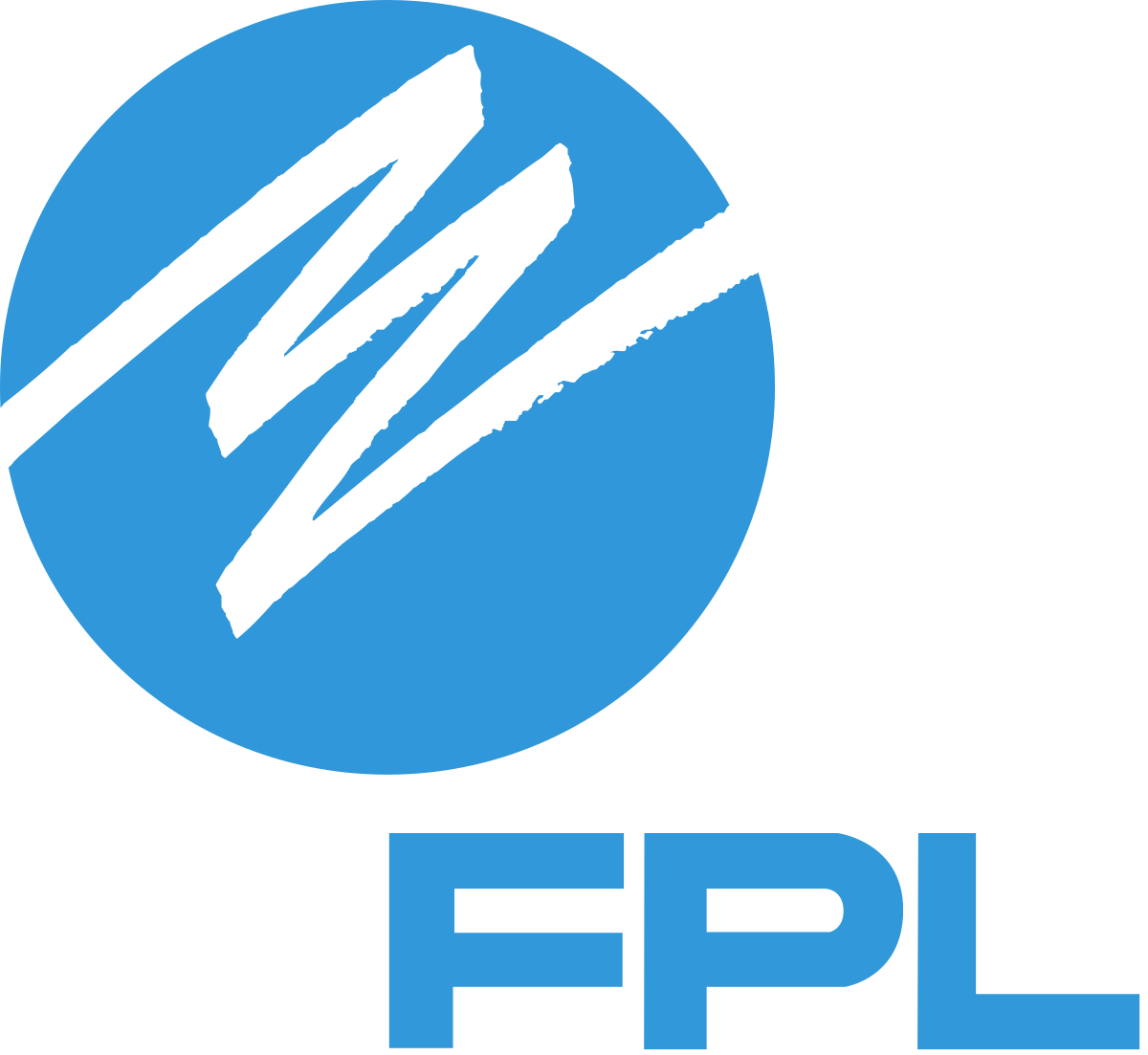 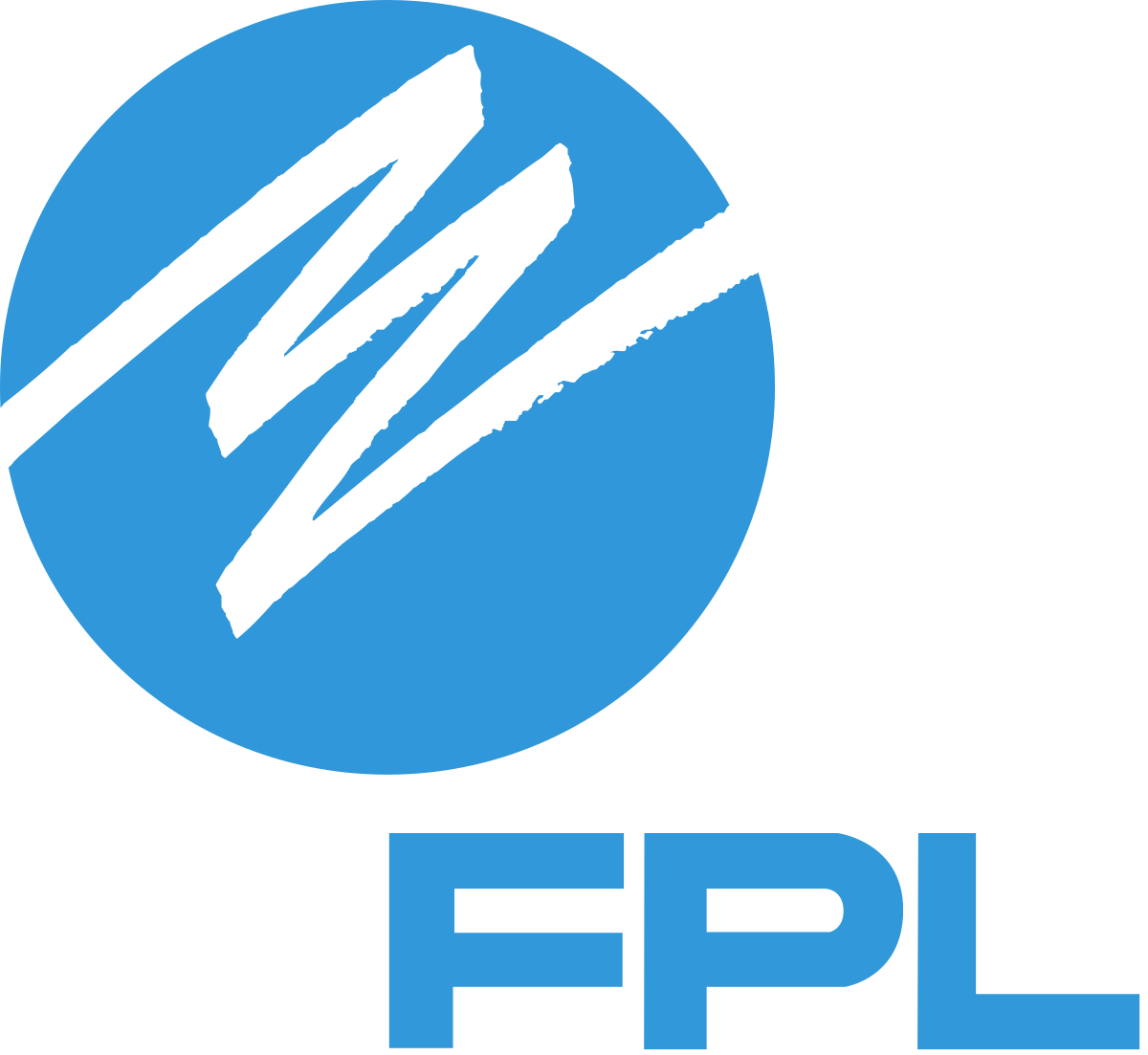 30% scale model
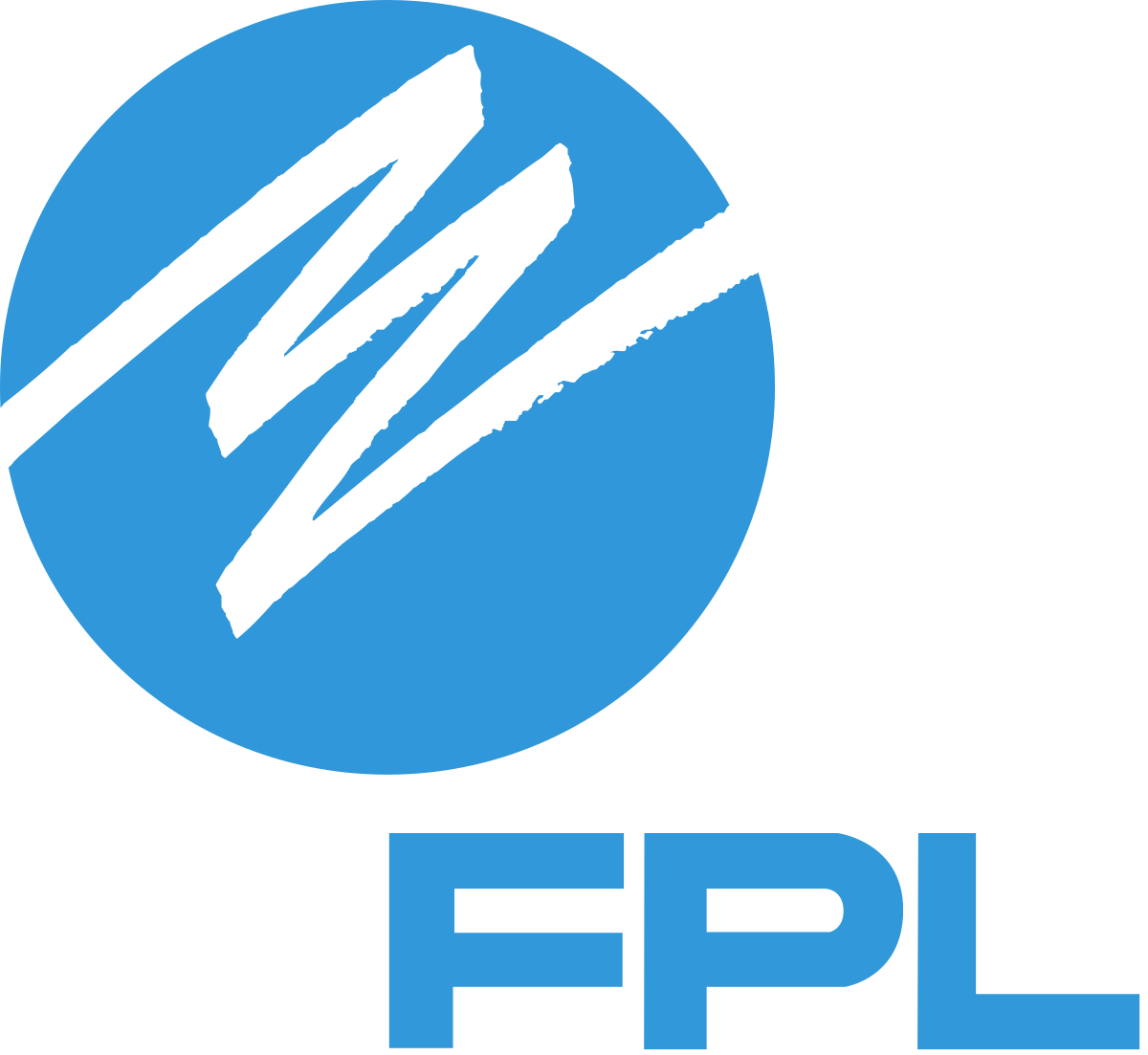 Doran McFalls
15
Material Selection
Desired Characteristics:
Non-conductive
Strong enough to remove wire
Lightweight
Durable 
Weather Resistant
Proposed Materials:
Arm Links – Fiberglass
Linear Actuators – Hydraulic Cylinders
Fasteners – Ceramic Screws and Nuts
Insulated lower body to house electronics.
Insulative coating for tools
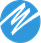 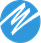 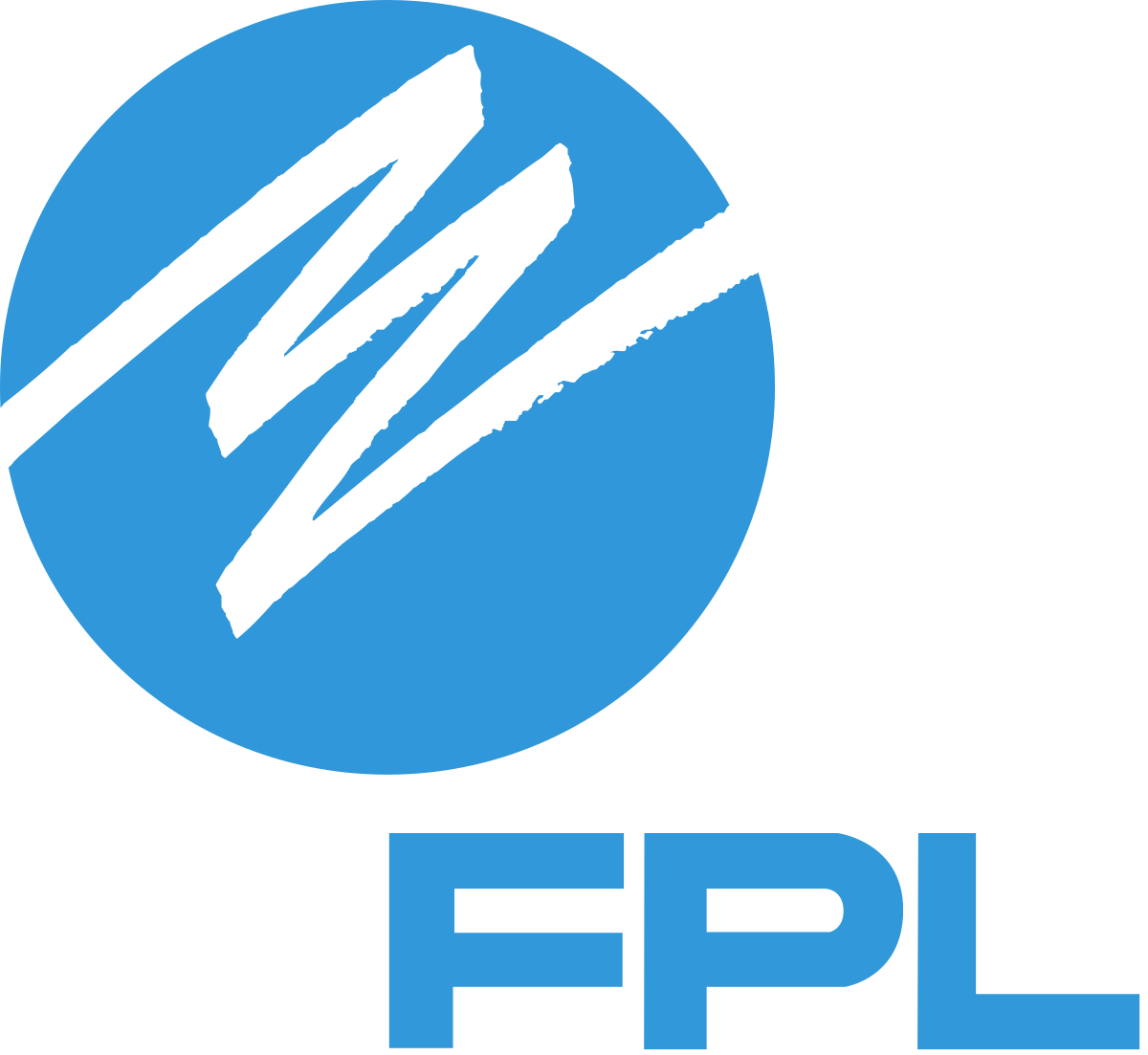 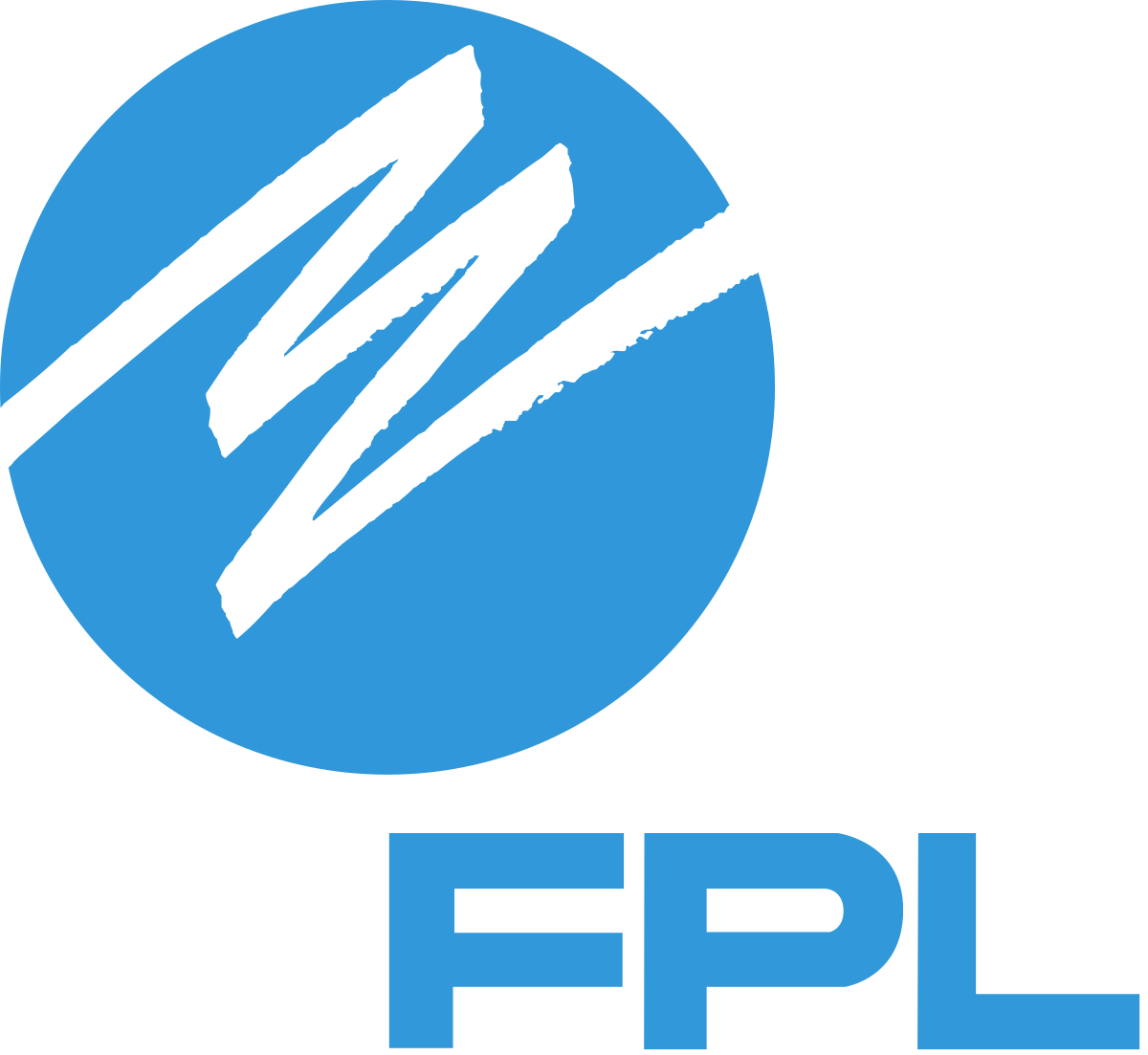 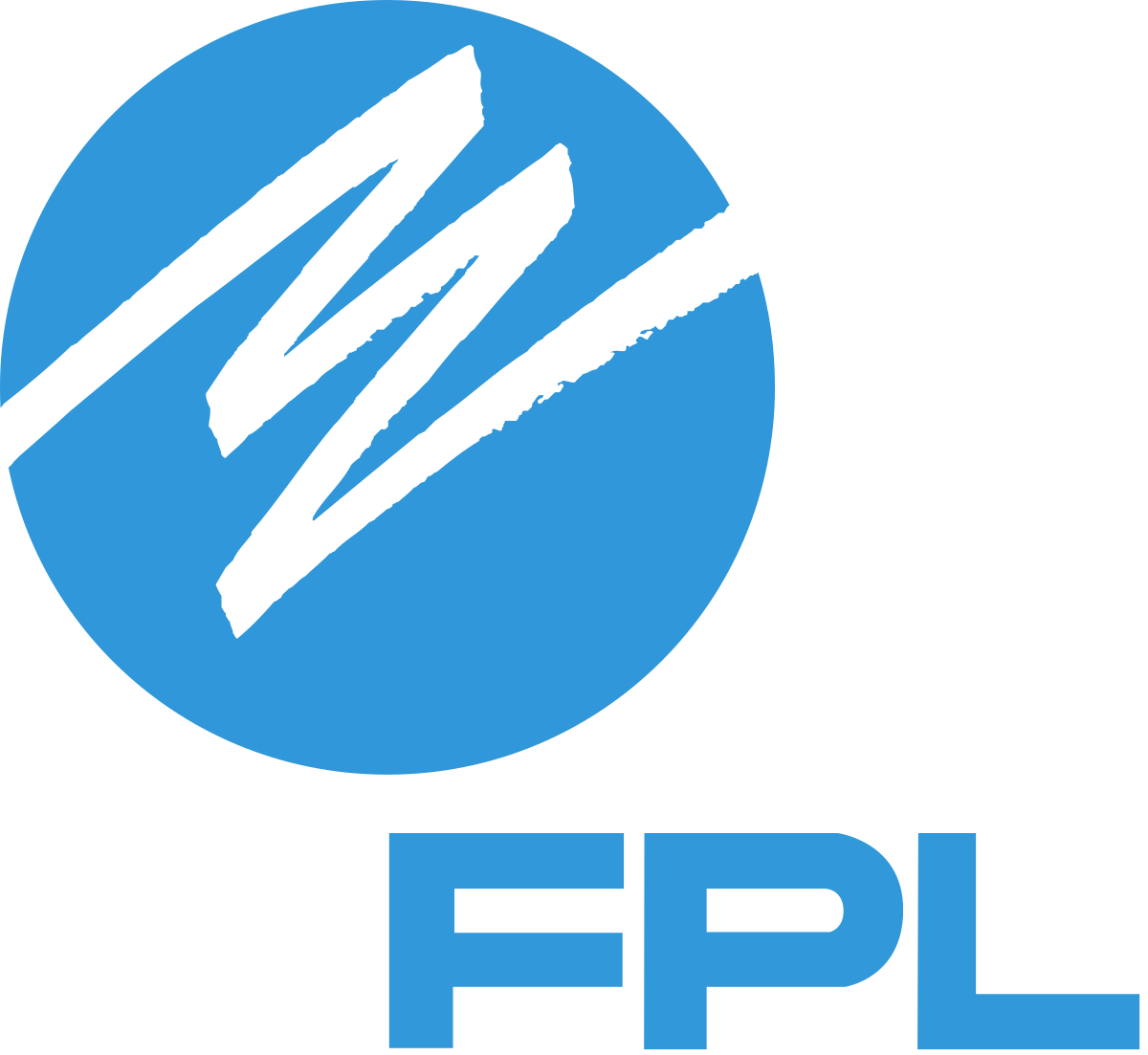 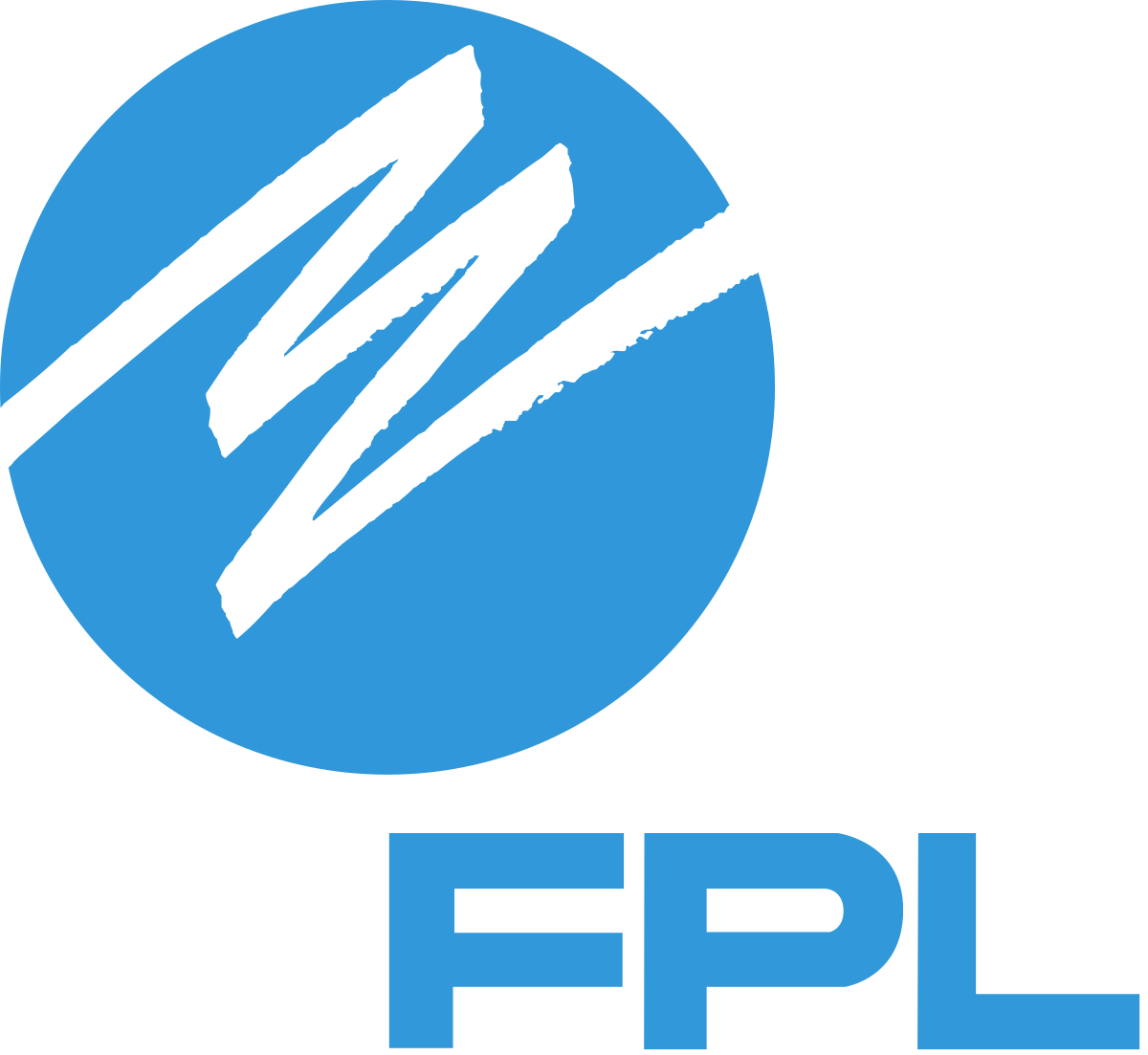 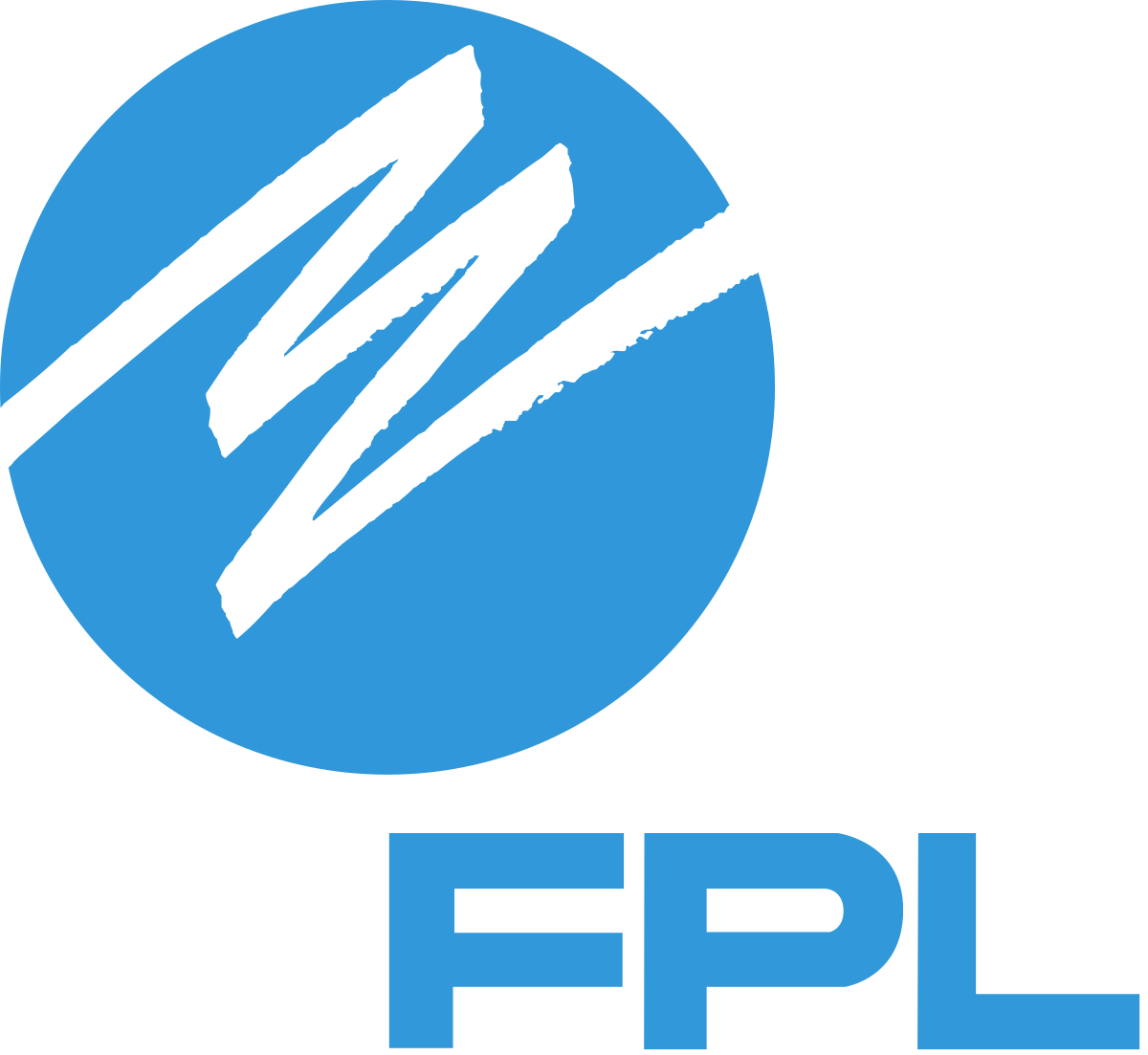 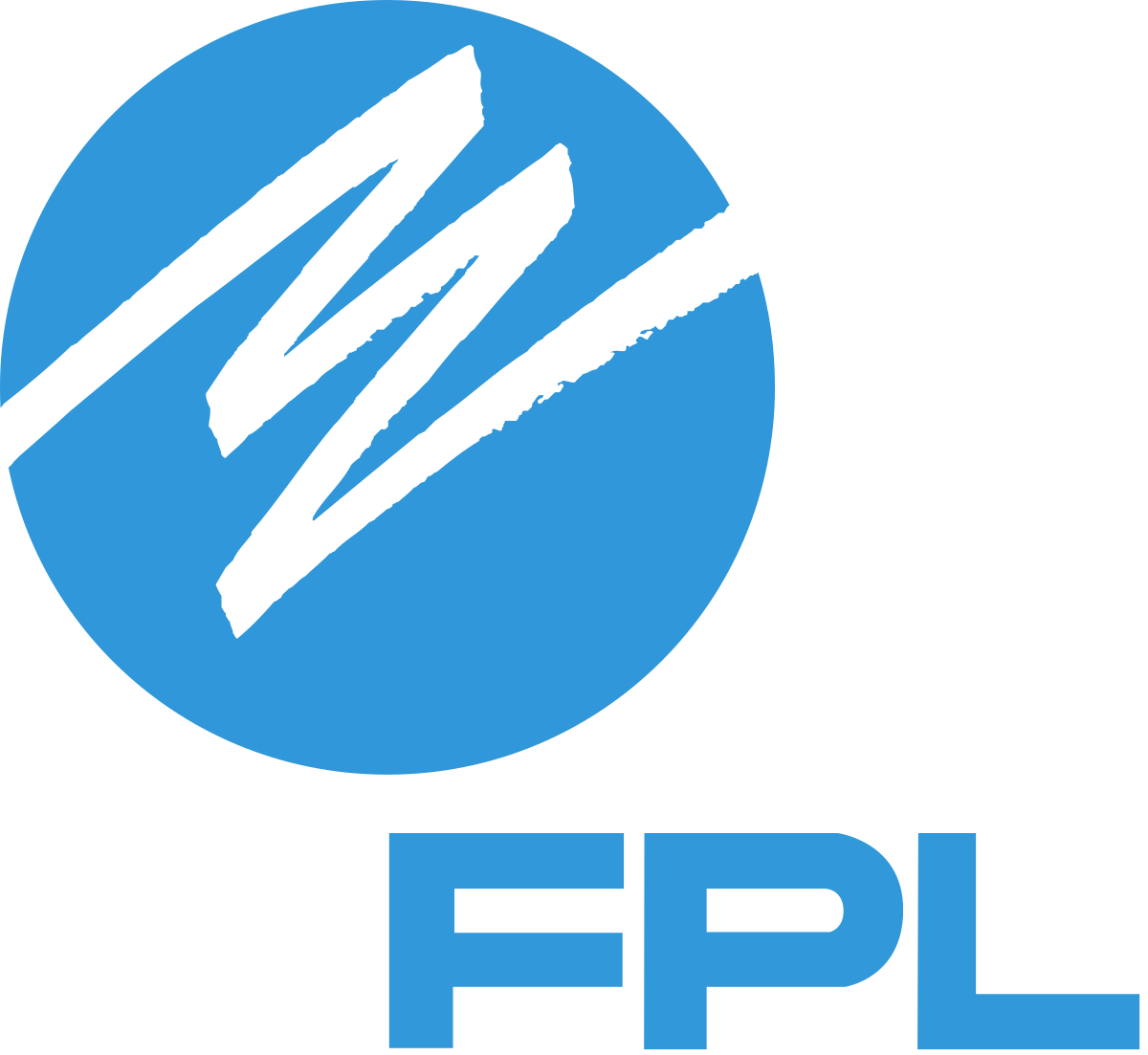 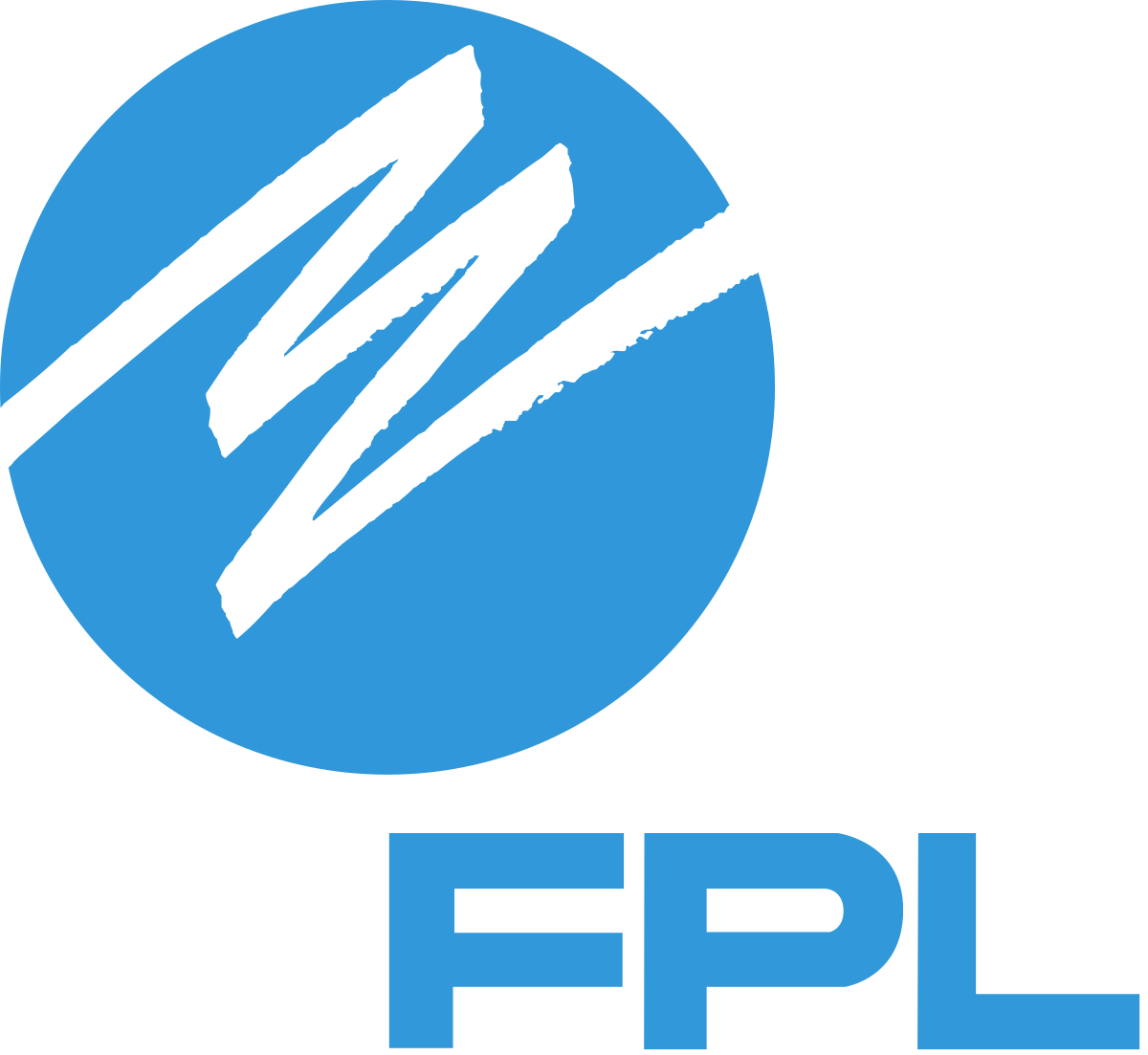 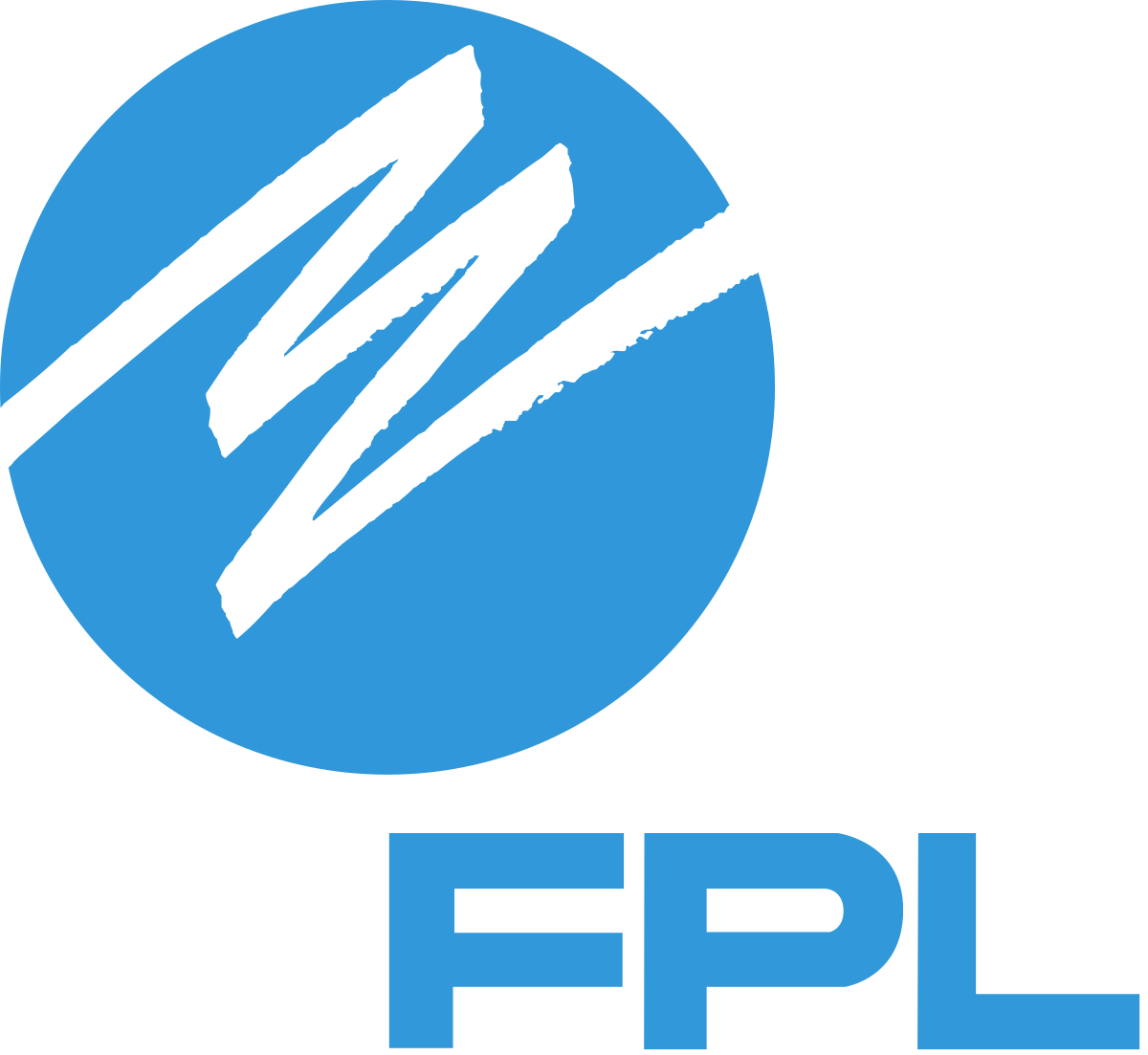 Denis Dineen
16
Material Selection
Challenges of Incorporating Desired Materials:

Fiberglass requires a mold and time to cure

Hydraulics are loud, heavy, and present safety hazard

Ceramic nuts and bolts are expensive
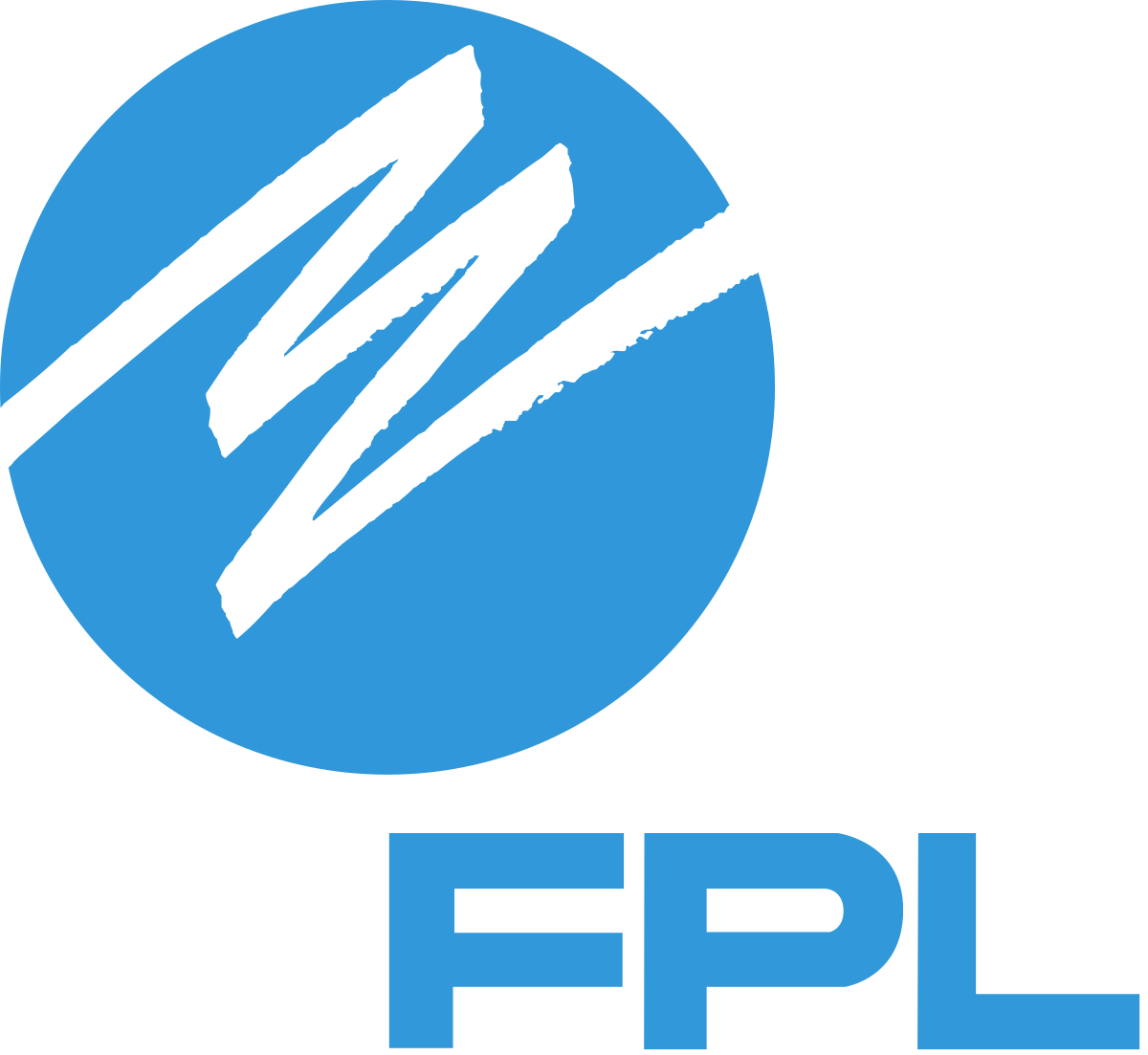 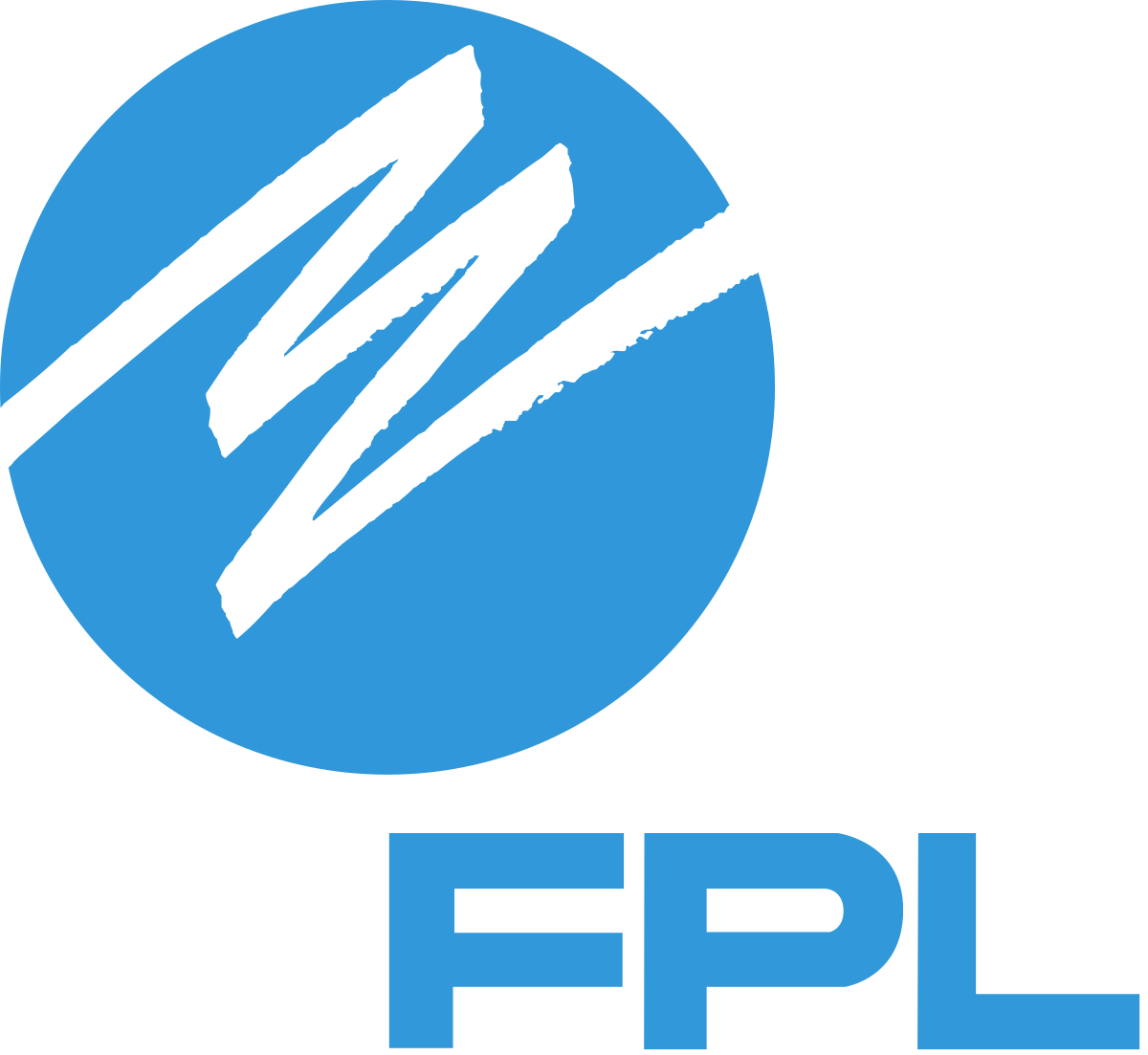 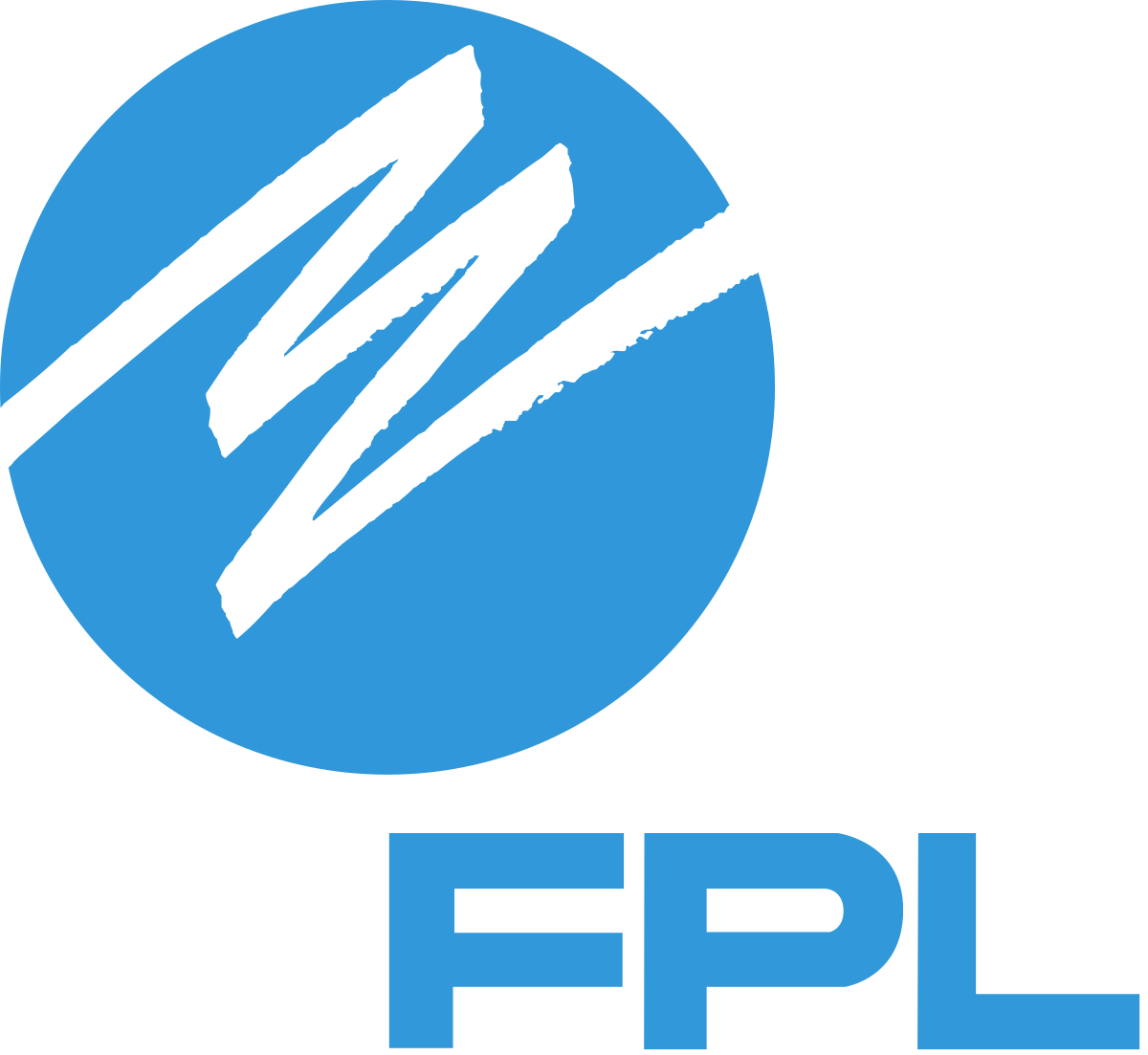 Denis Dineen
17
Material Selection
Final Prototype Materials:

Welded Aluminum 6063 for links

Aluminum Alloy Pneumatic  Air Cylinders

Polyethene tubing 

12-V Pneumatic solenoid valve
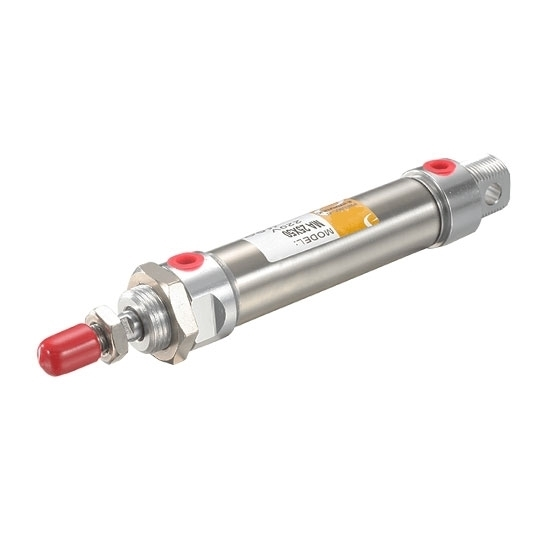 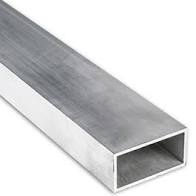 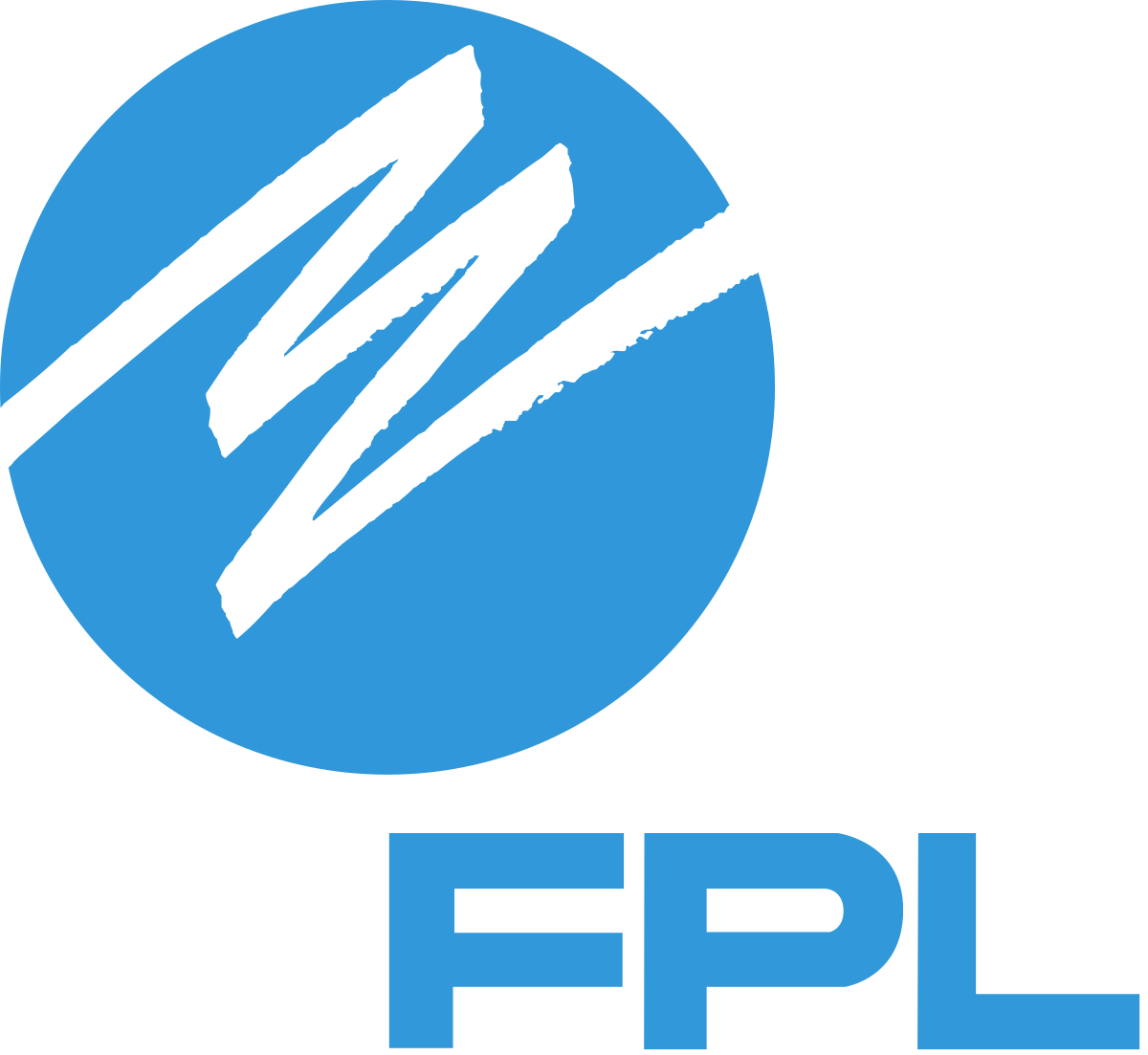 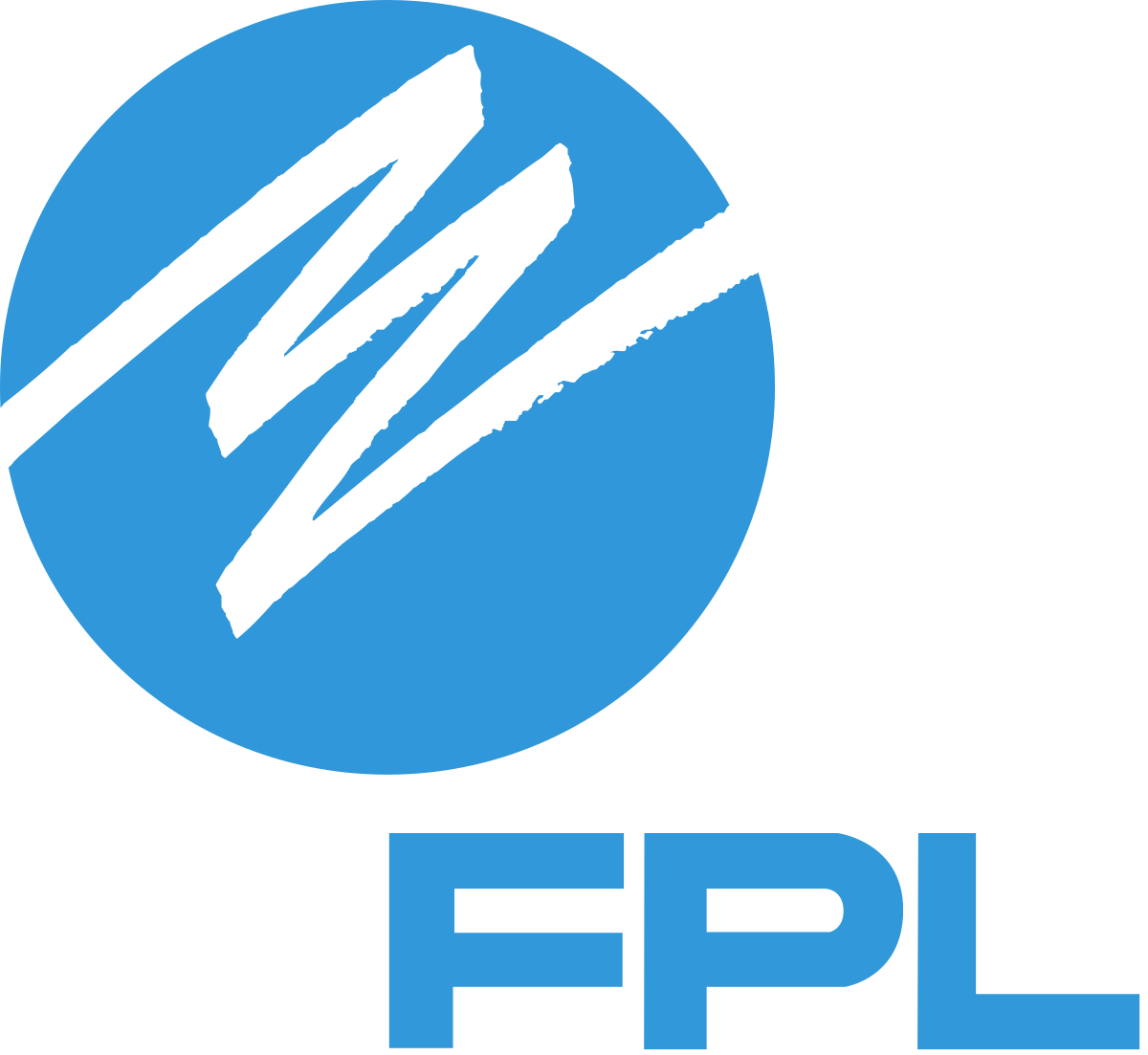 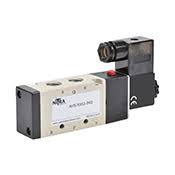 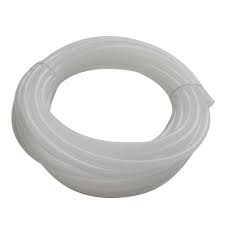 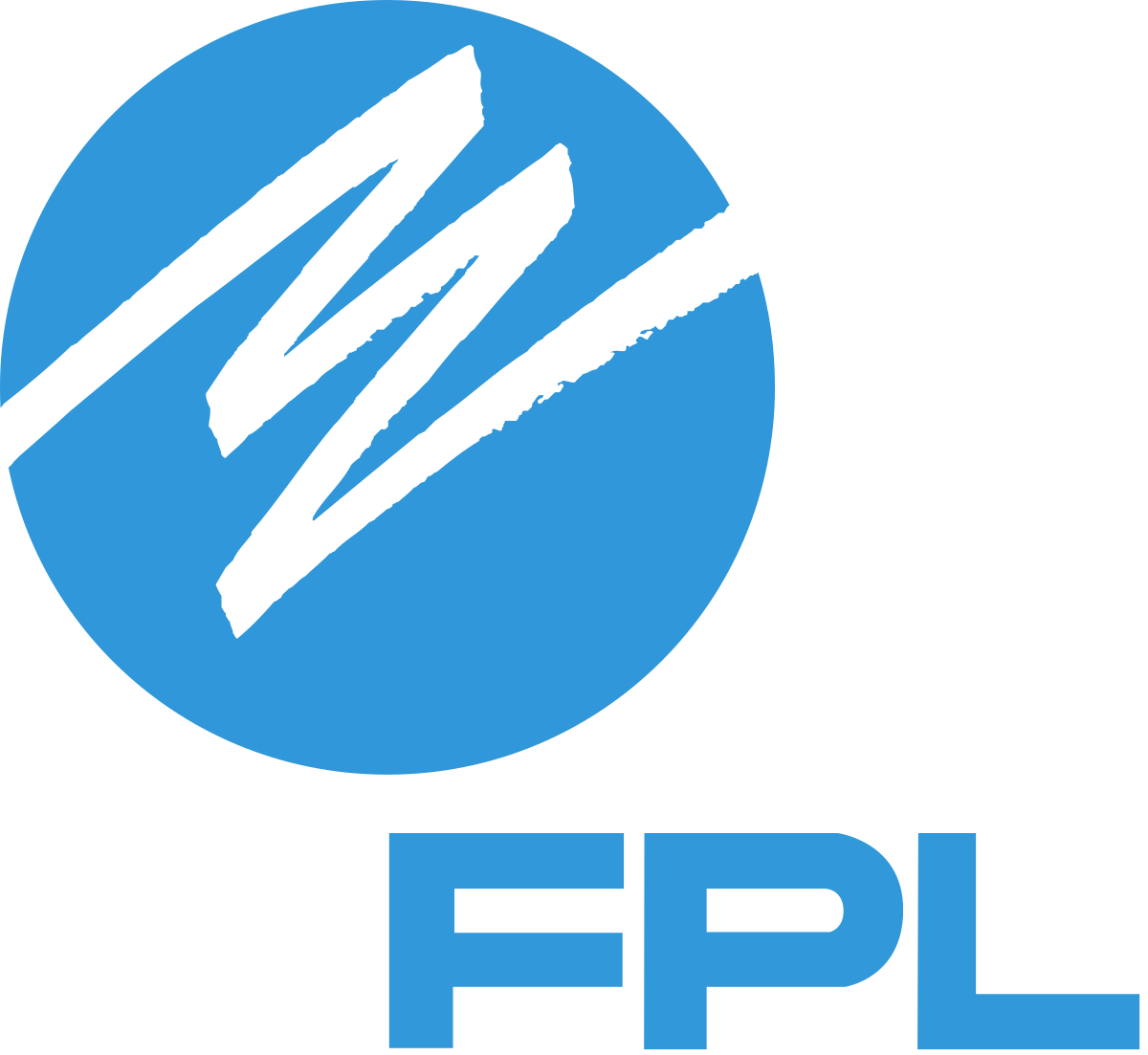 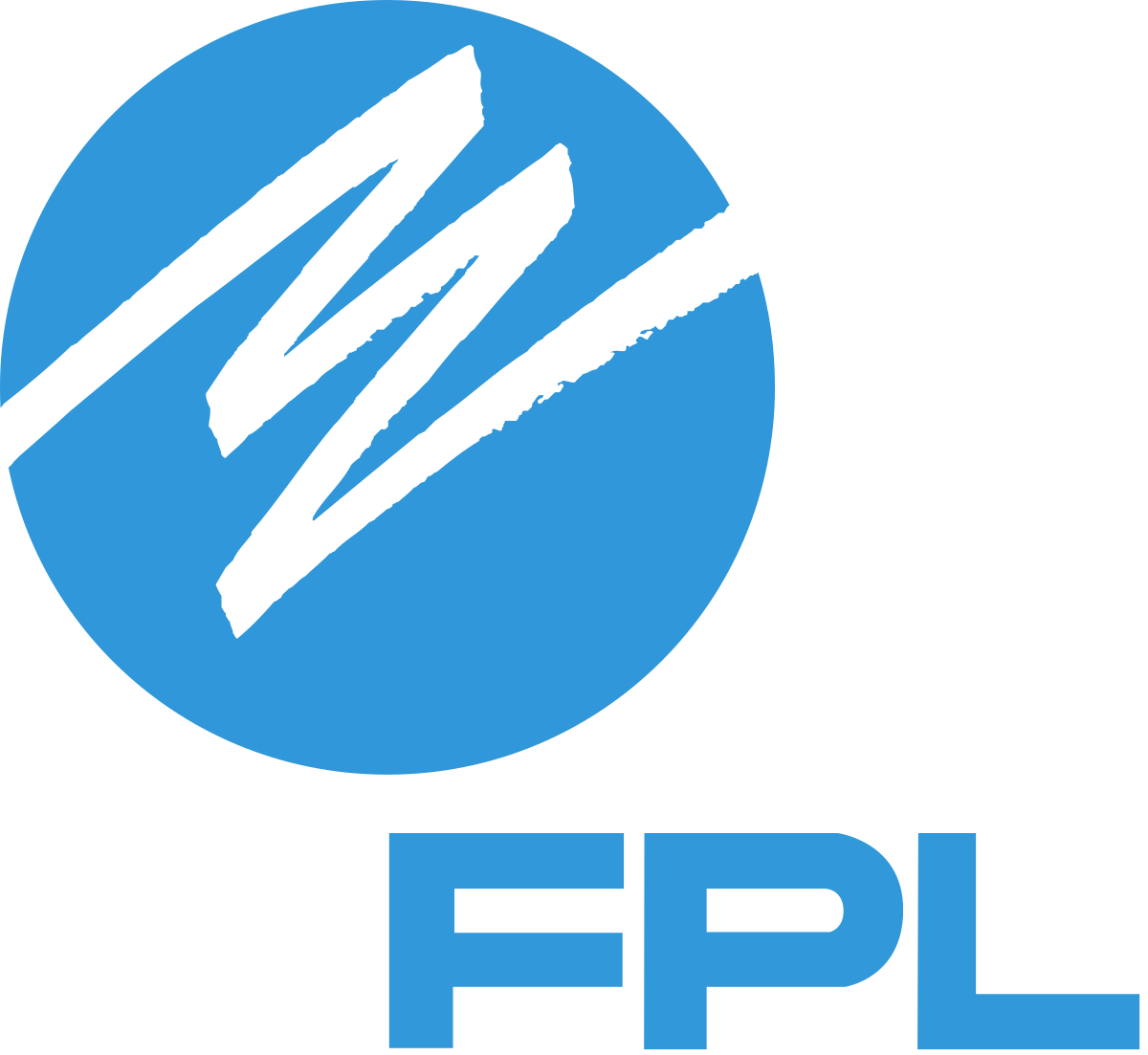 Denis Dineen
18
Pneumatics vs Hydraulics
Denis Dineen
19
Further Look Into Design
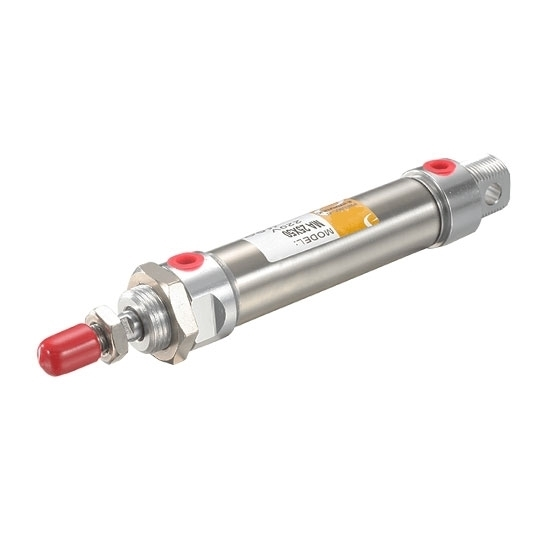 Arm movement controlled through use of hydraulic/pneumatic cylinders


Arm will utilize CNC collet to switch between necessary attachments


Planetary gear in the base allows rotation of the arm.
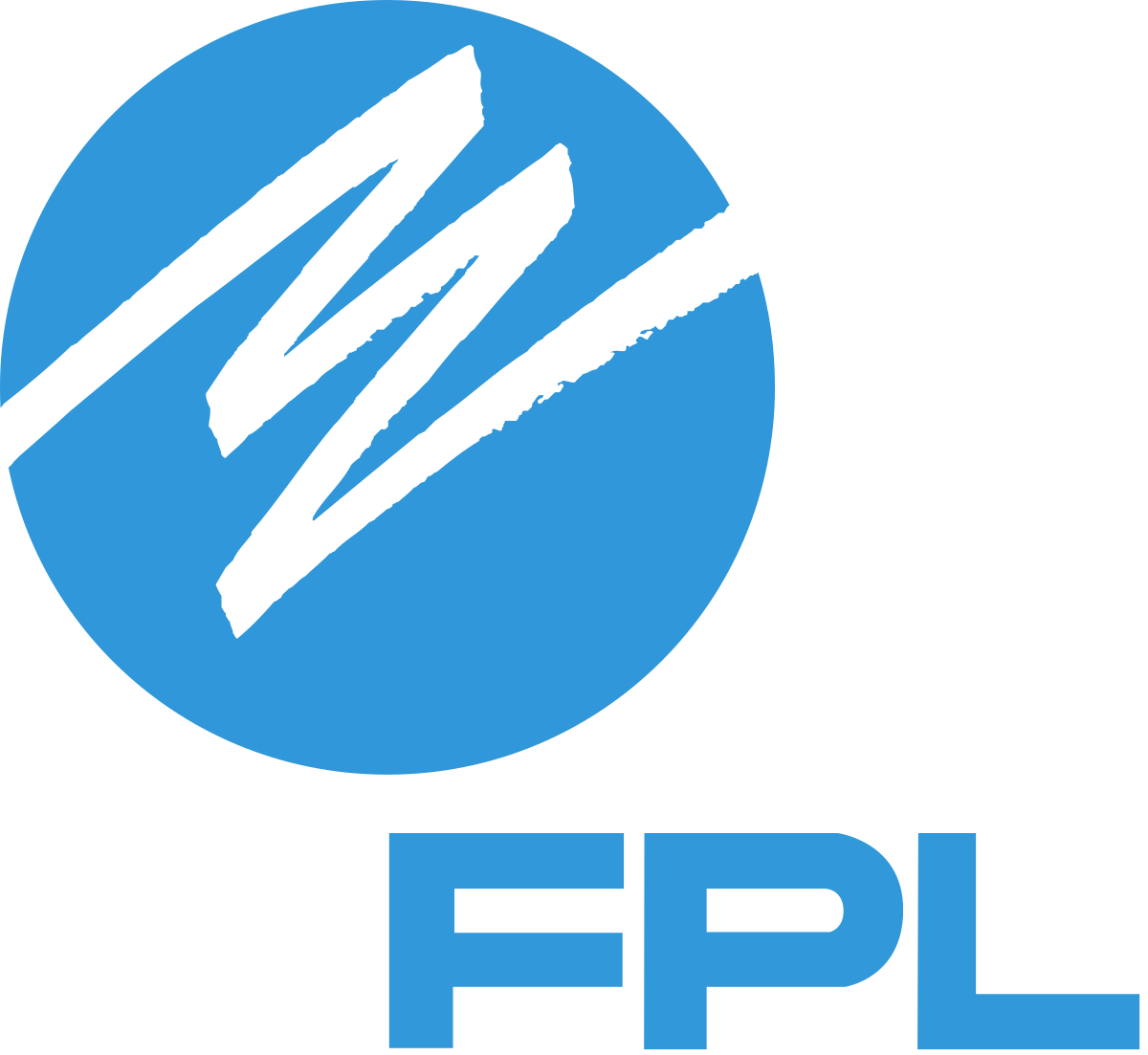 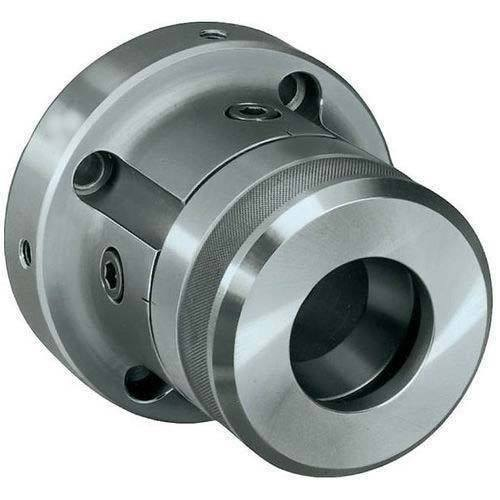 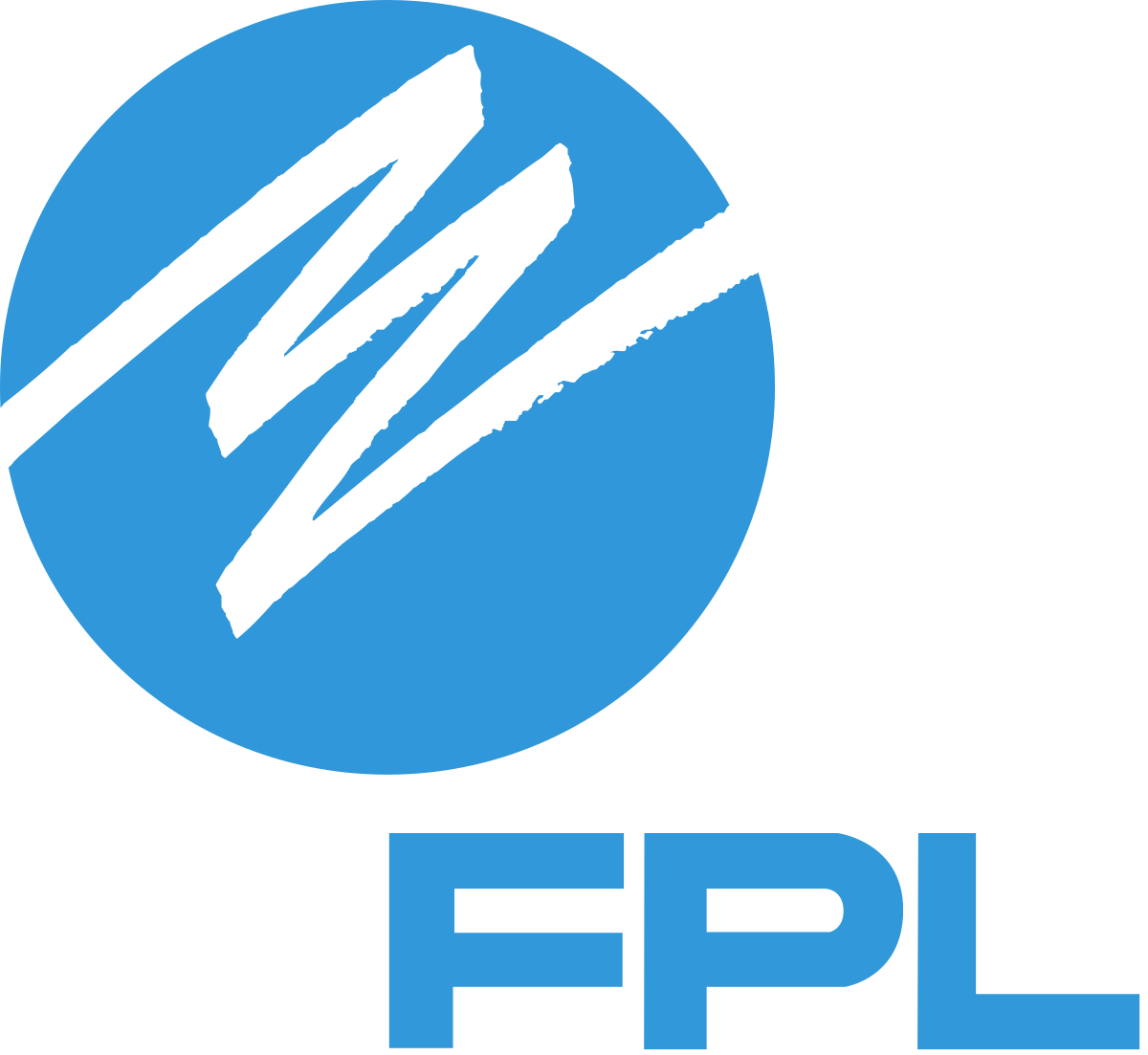 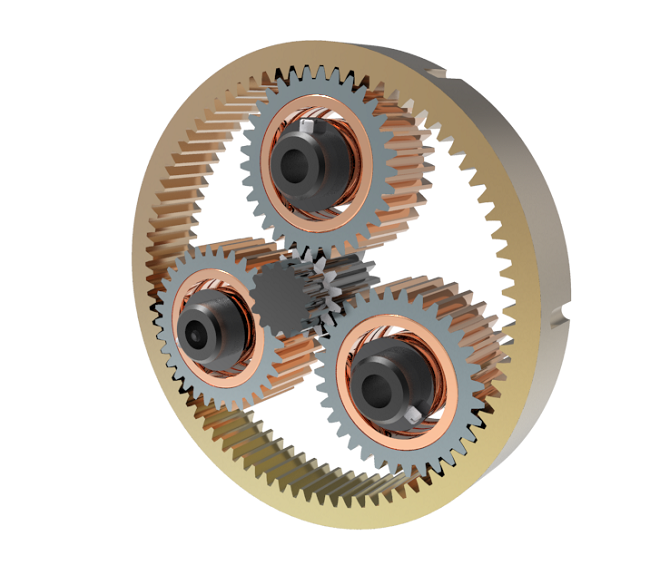 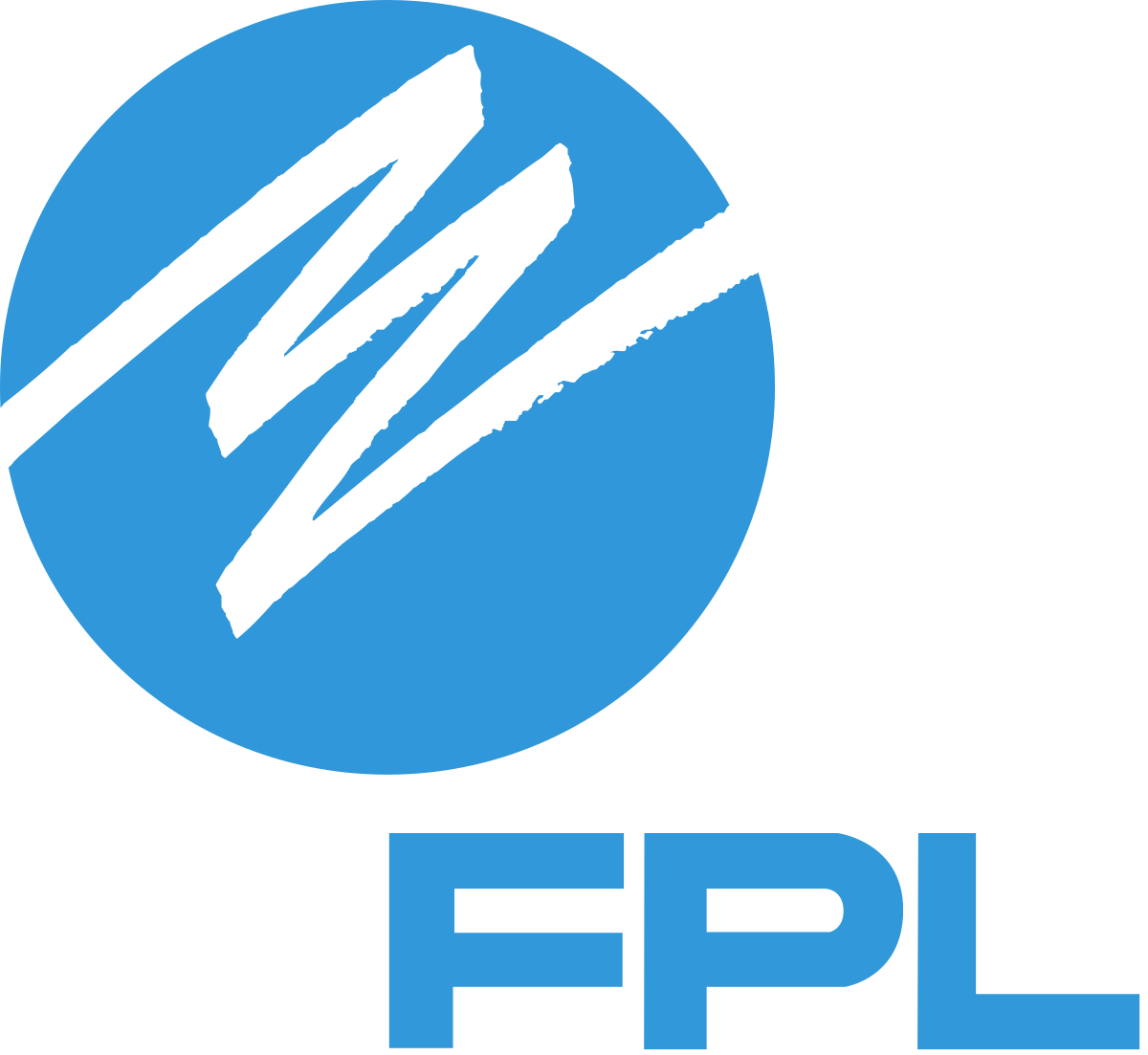 Hunter Kramer
20
Testing Environment
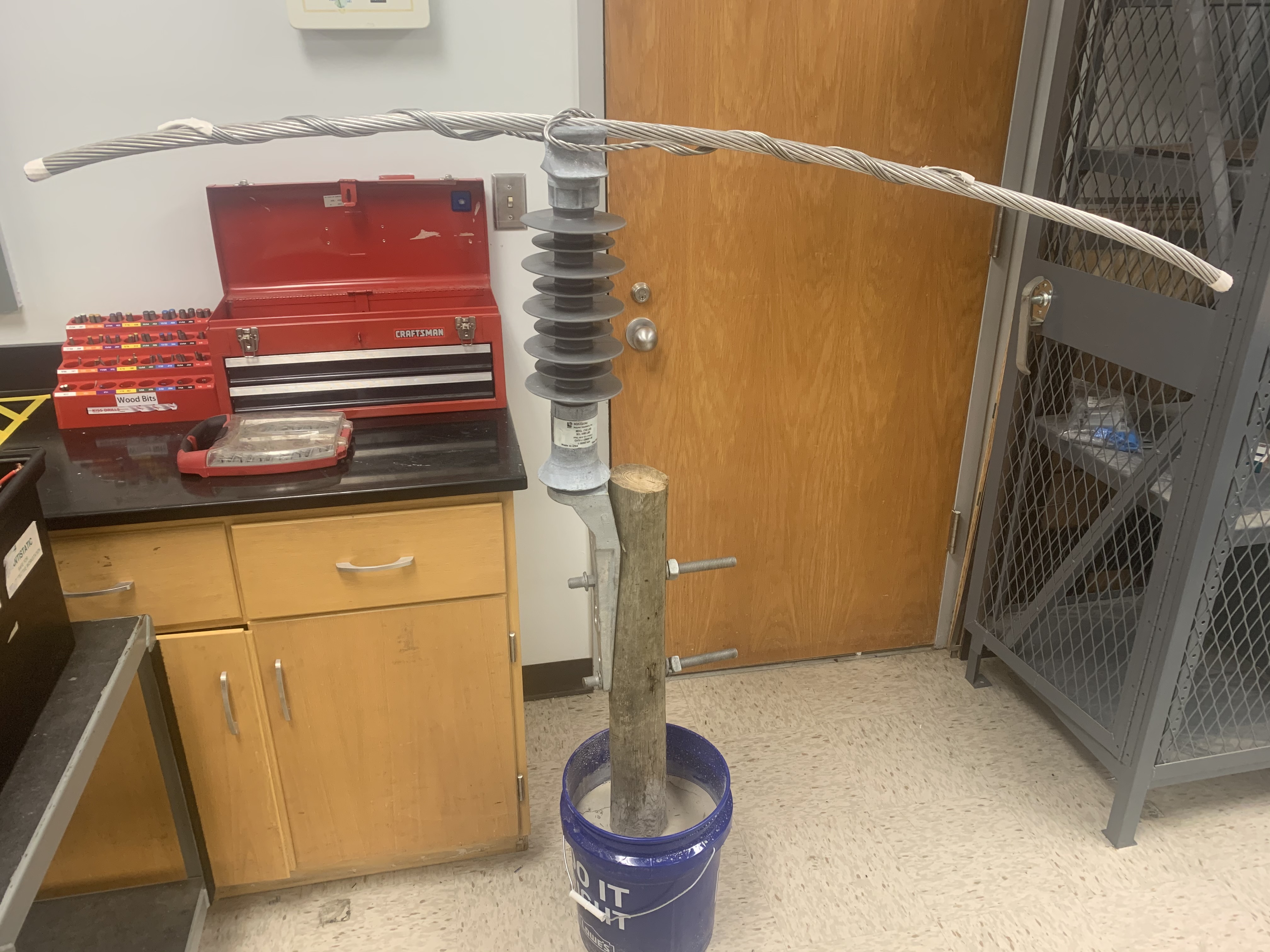 Obtained wooden pole, insulator, and preformed wires from FPL

Configuration which simulates a stand-alone power line
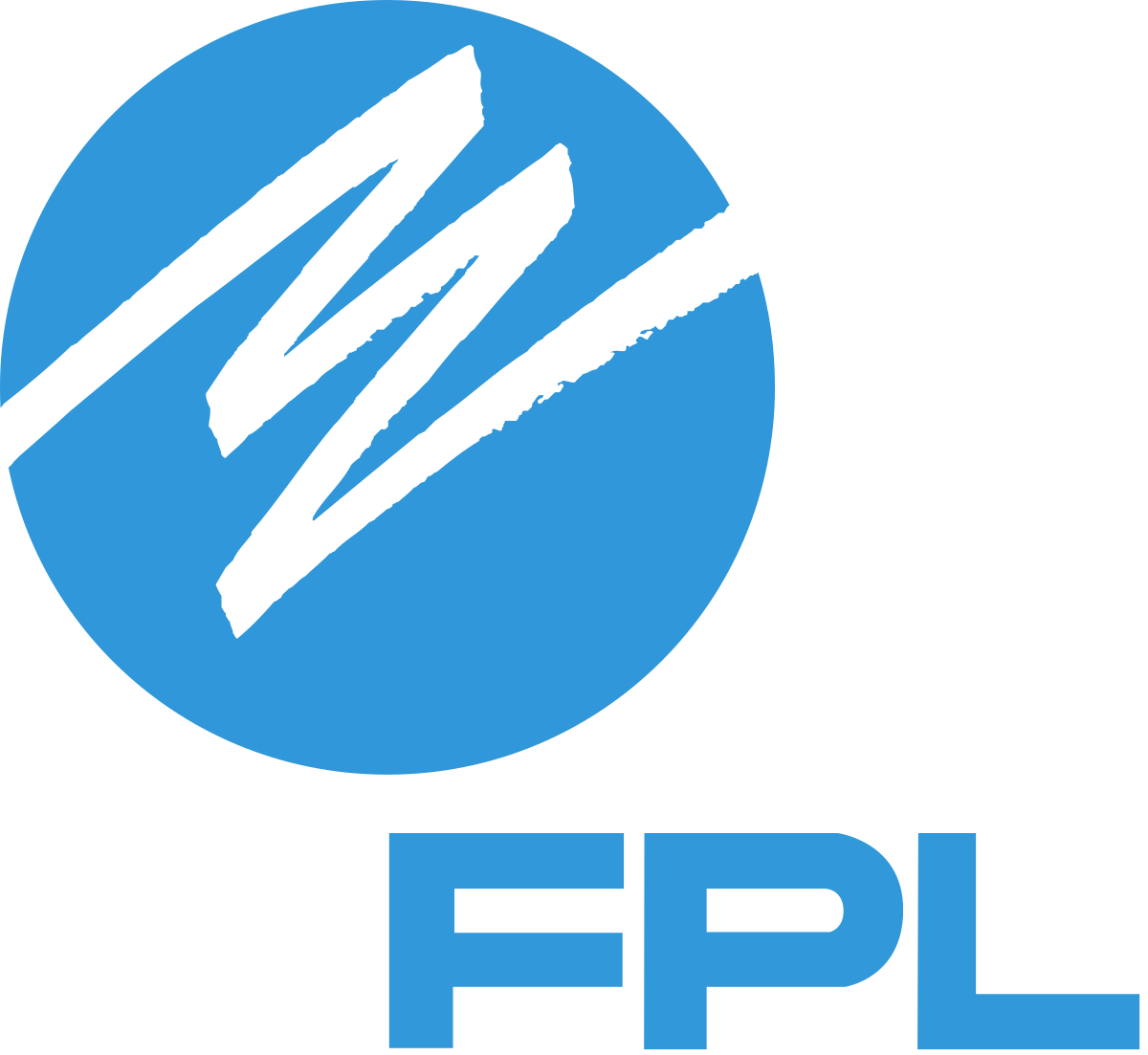 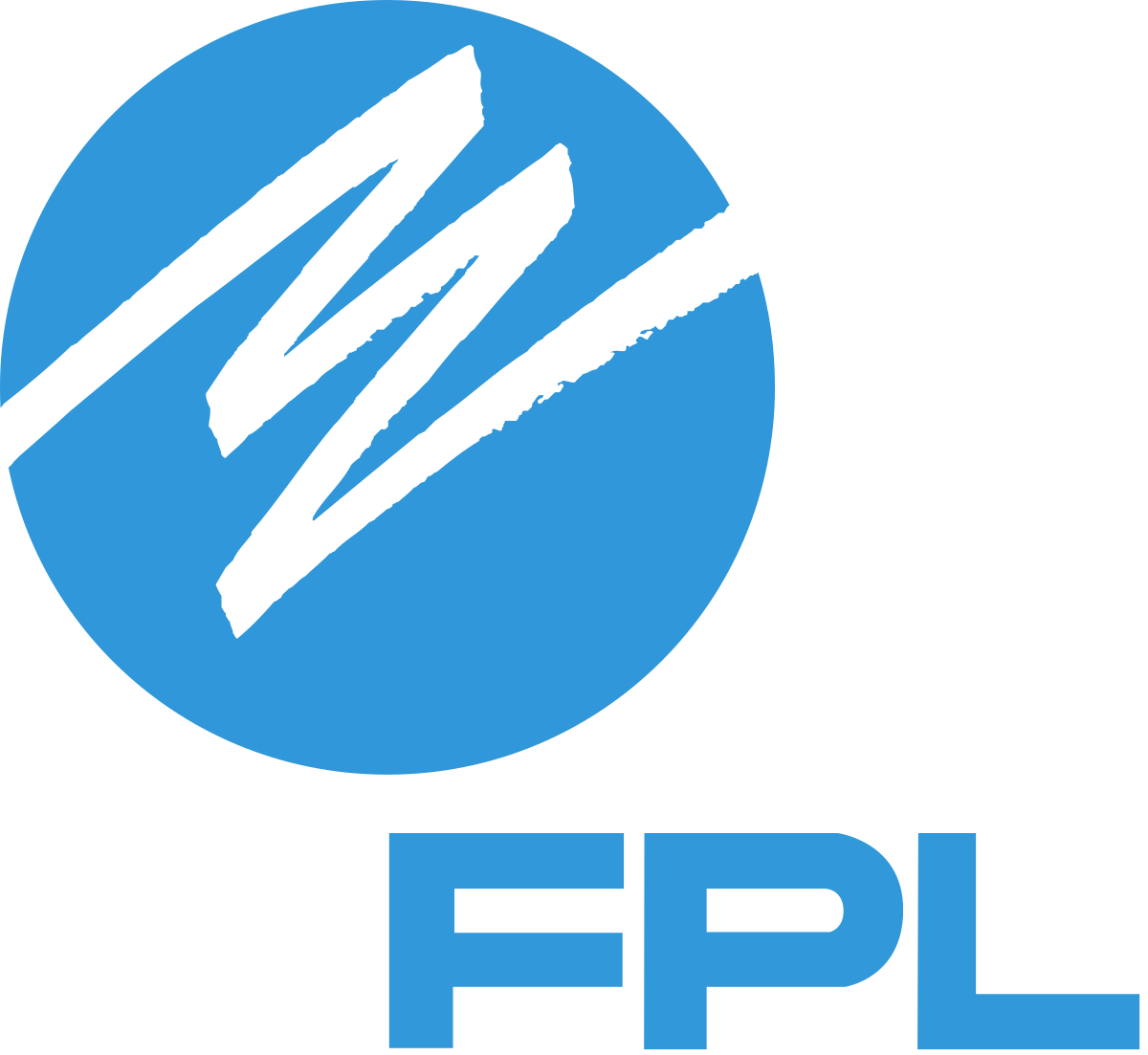 Hunter Kramer
21
Website Progress
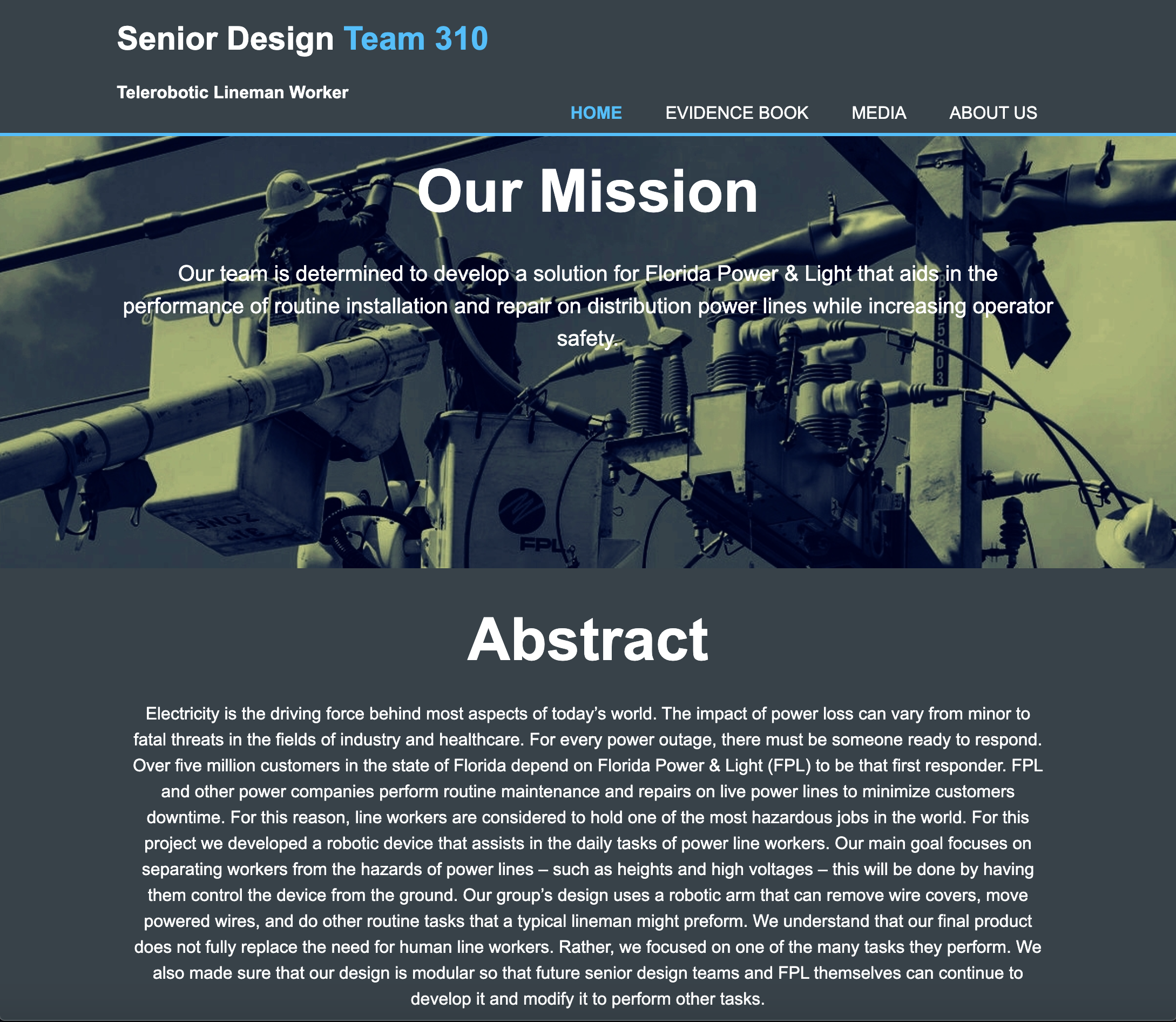 Hunter Kramer
https://ww2.eng.famu.fsu.edu/me/senior_design/2020/team310/
22
Future Work
Hydraulic Calculations (Torque and Power Requirements)

Derivation of Inverse Kinematics for End Effector Control Scheme

Possible Tool Attachments

Robustness and Control Testing
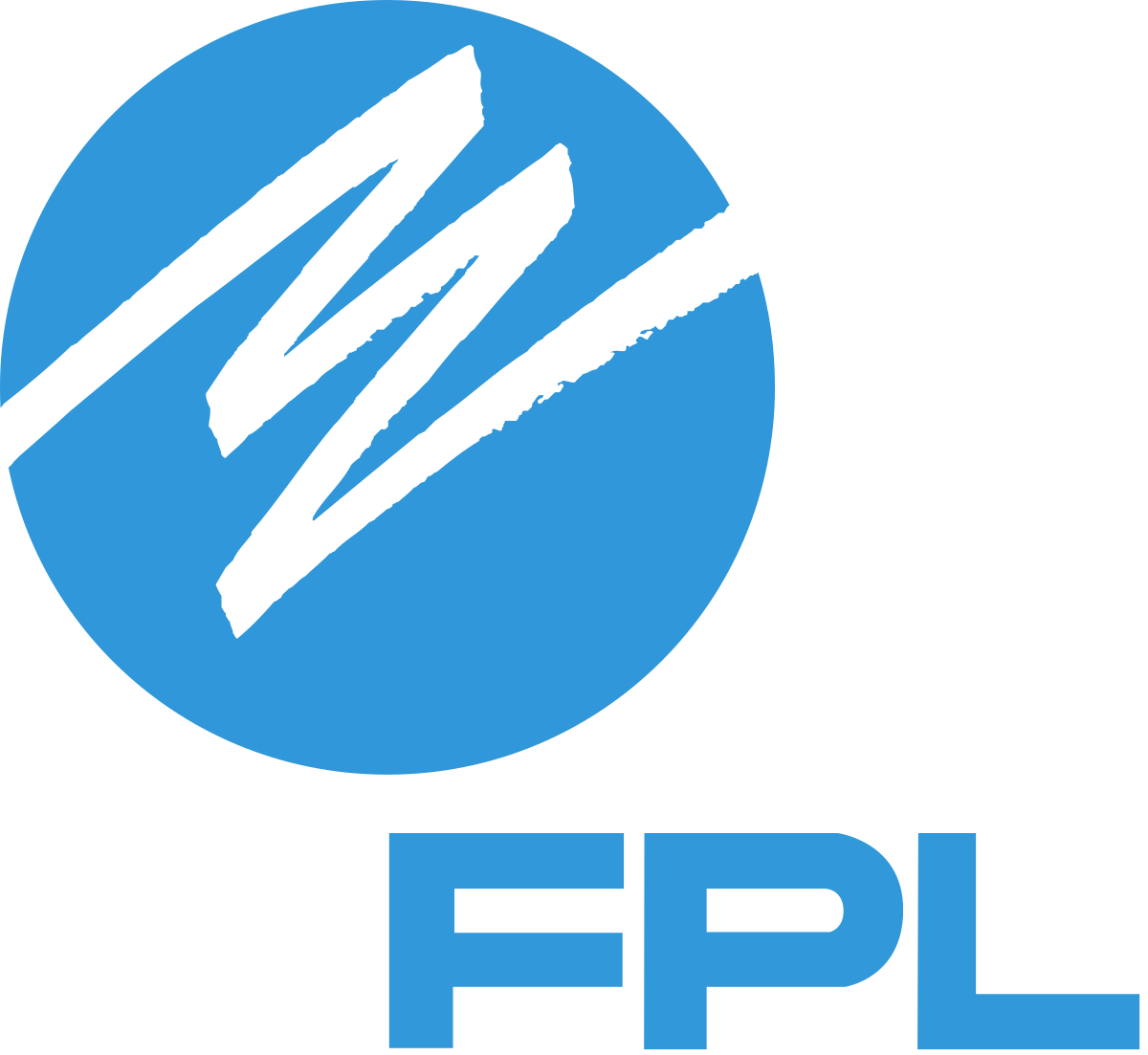 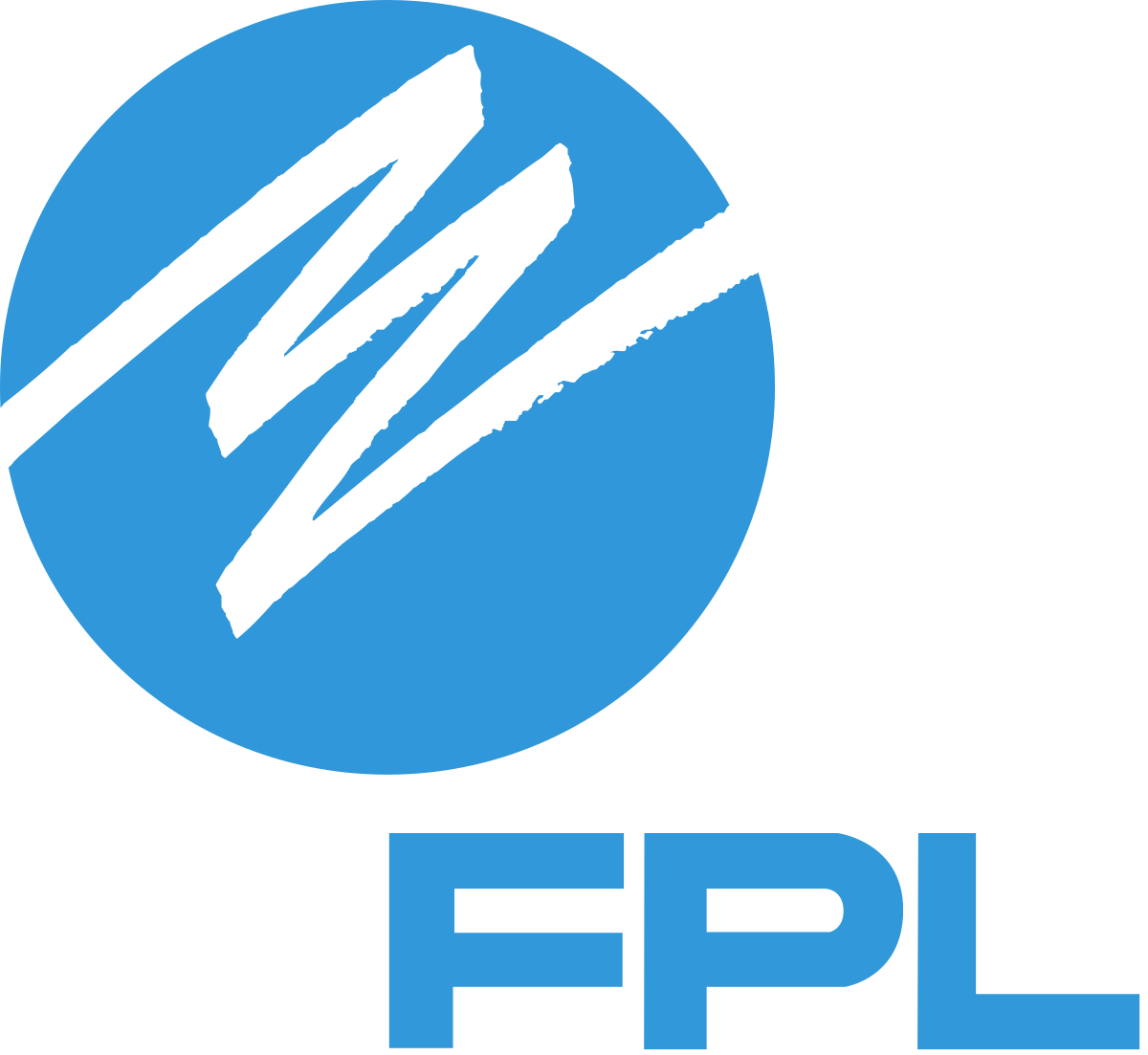 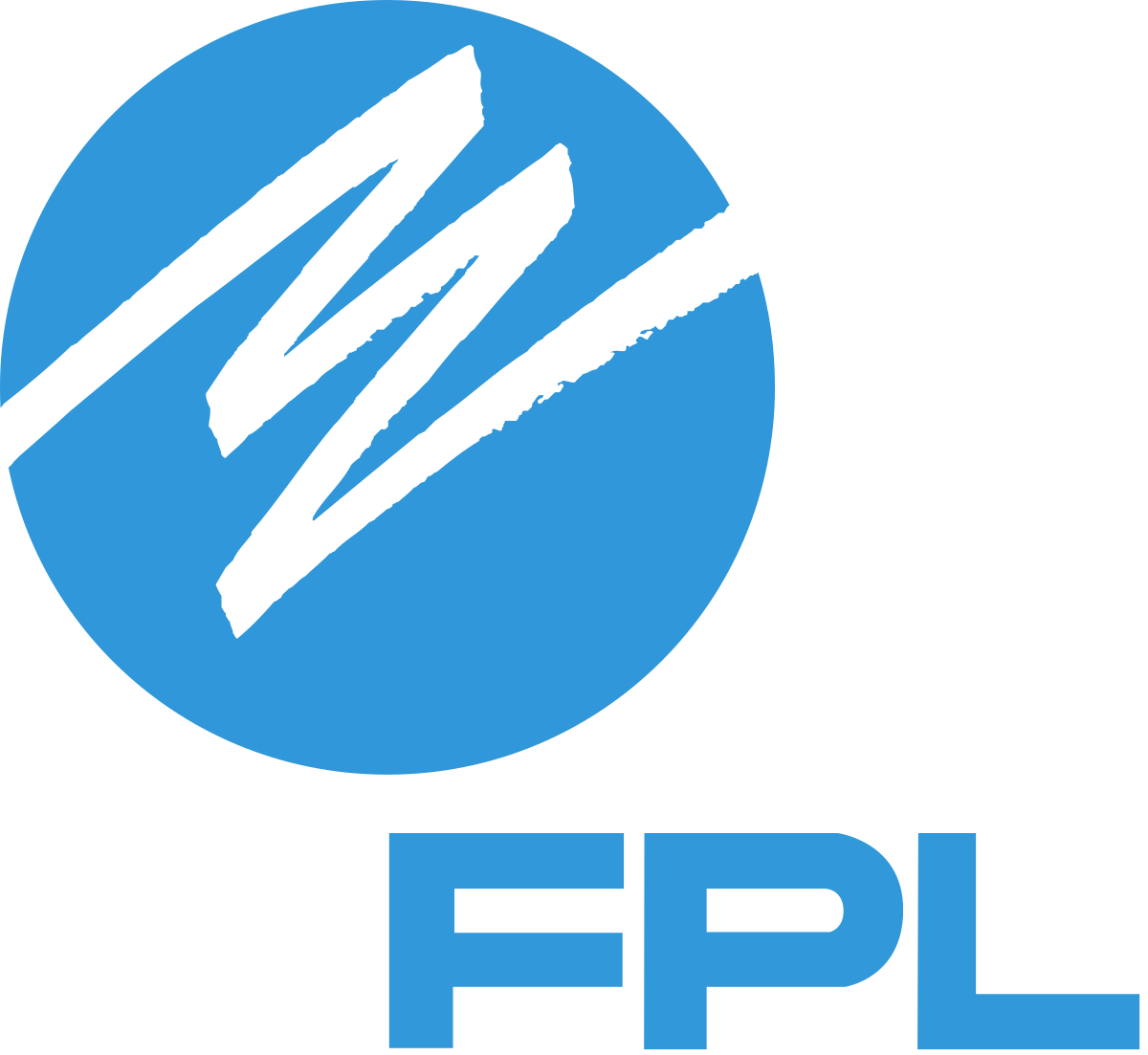 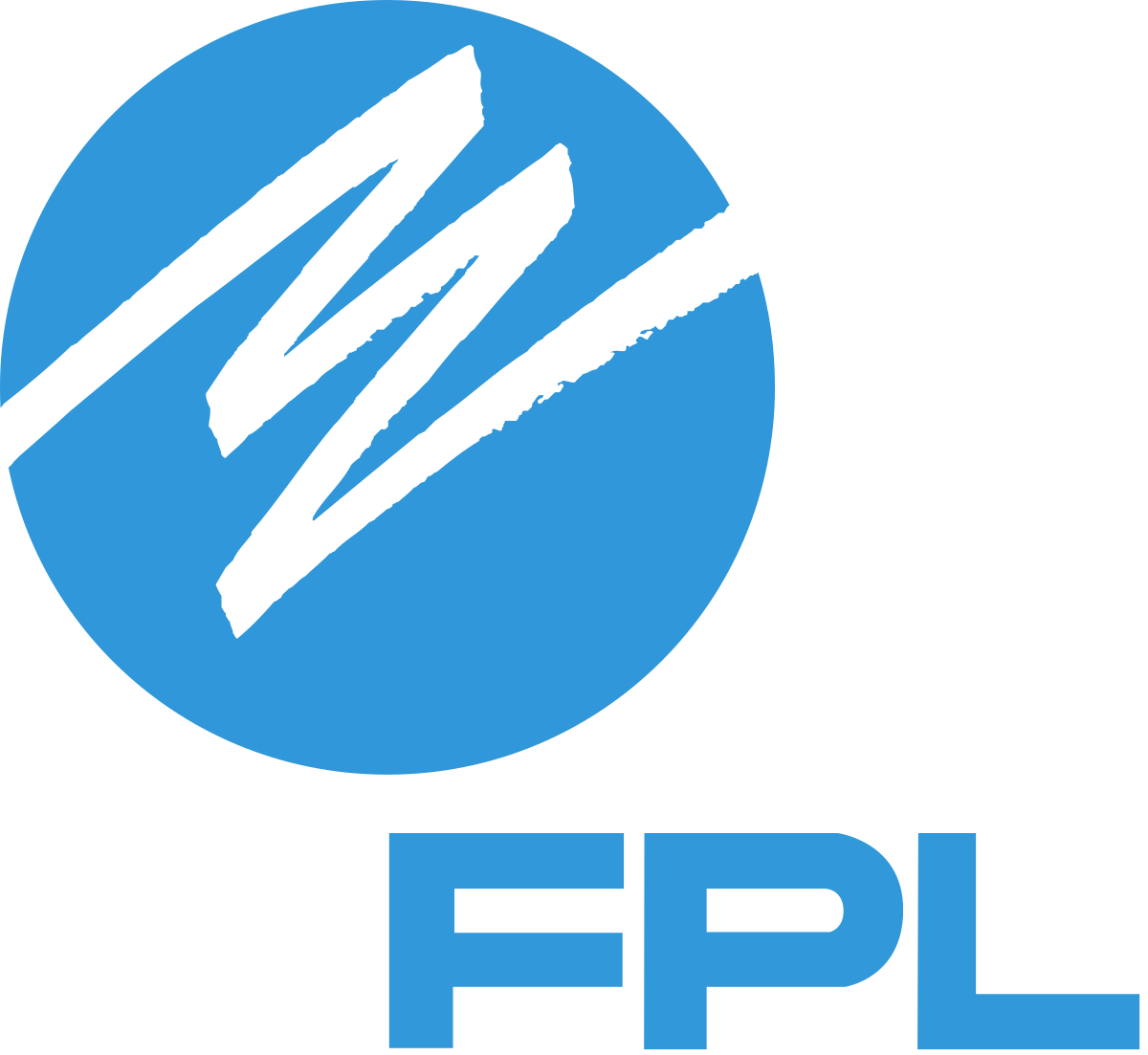 Hunter Kramer
23
References
[1] Kraus, M. (2018, March). 36.7 Million Affected by Power Outages in 2017, Per Eaton Study. Retrieved October 5, 2019, from 
	https://www.ecmag.com/section/systems/367-million-affected-power-outages-2017eaton-study#targetText=While the number of outages,2017 lasted approximately 81 minutes. 
[2]Burlew, J., & Schweers, J. (2018, October 10). Update: Power out for more than 80,000 and climbing in Leon County. Retrieved October 5, 2019, from https://www.tallahassee.com/story/news/2018/10/10/power-out-more-than-3-000-and-climbing-tallahassee/1588990002/.
[3]Occupational Safety and Health Administration. (n.d.). Power Transmission & Distribution in Construction. Retrieved October 4, 2019, from https://www.osha.gov/archive/oshinfo/priorities/power.html.

Images:
UPDATE: Power restored to over 5,000 NYSEG customers in Broome County. (2016, June 6). Retrieved October 5, 2019, from https://www.binghamtonhomepage.com/news/update-power-restored-to-over-5000-               
             nyseg-customers-in-broome-county/.
wallpaper skyscraper, mga gusali, kalangitan hd: widescreen: high definition: fullscreen. (2017, March 2). Retrieved October 5, 2019, from https://1freewallpapers.com/skyscrapers-buildings-
           sky/tl.
Southeast Lineman Training Center. (2019, September 28). Retrieved October 5, 2019, from https://en.wikipedia.org/wiki/Southeast_Lineman_Training_Center.
Teaching emergency preparedness. (2018, August 16). Retrieved October 5, 2019, from https://publicdomainvectors.org/en/free-clipart/Teaching-emergency-preparedness/76611.html.
Center for Advanced Power Systems. (n.d.). Retrieved October 5, 2019, from https://www.caps.fsu.edu/about-caps/tour-the-caps-facilities/. 
Cuthbertson, T. (2017, January 23). Small Step Forward for ELD Mandate. Retrieved October 5, 2019, from https://www.eldfacts.com/small-step-forward-eld-mandate/.
   https://steemitimages.com/p/2bP4pJr4wVimqCWjYimXJe2cnCgnKpTf2JcRr2VdiQn?format=match&mode=fit
Snake climbing robot-  https://i.ytimg.com/vi/0HEn-fWKcqc/hqdefault.jpg
24
25
FPL Telerobotic Lineman Worker
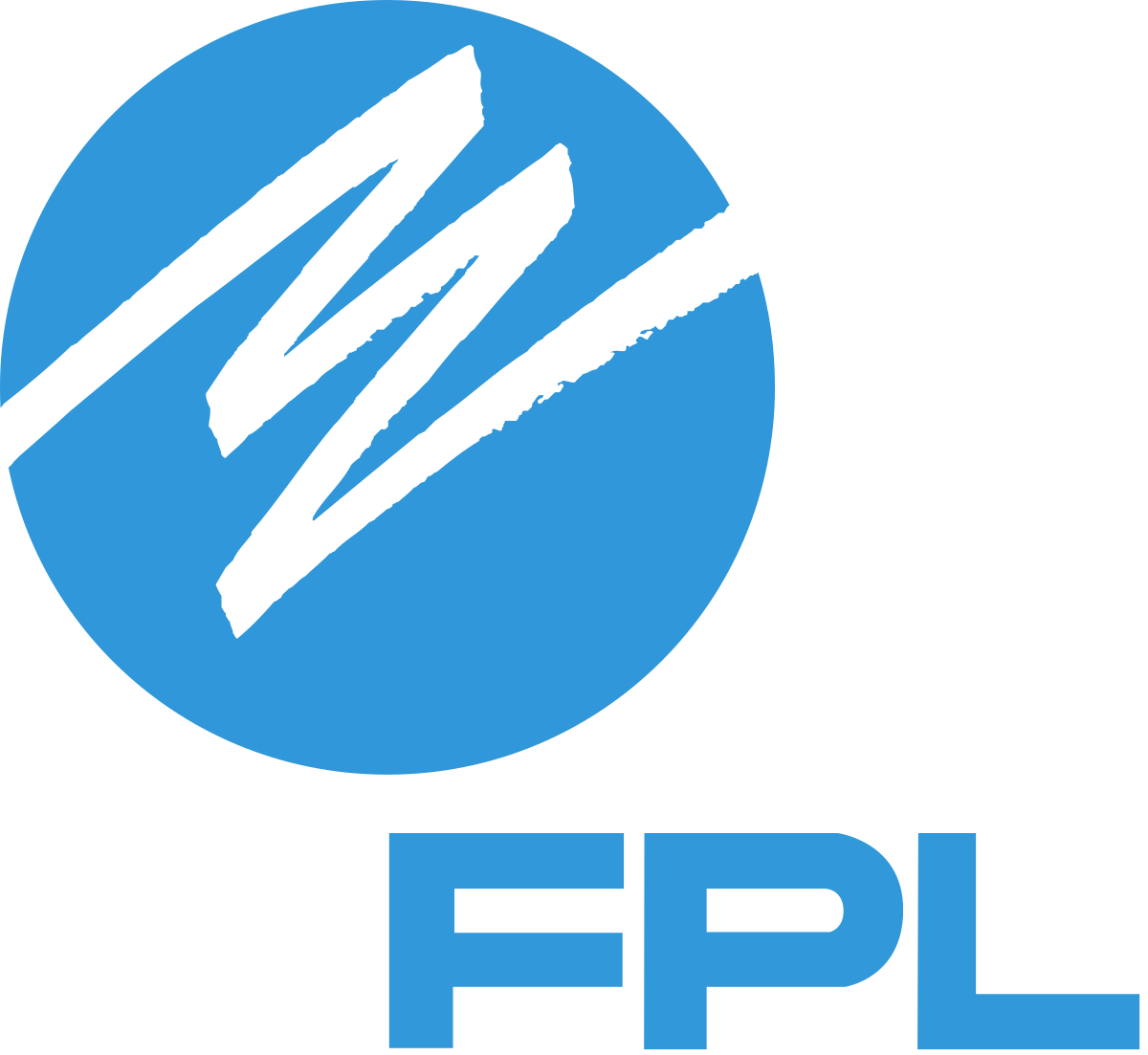 Team 310
Denis Dineen, Jacob Hutto, Hunter Kramer, Doran McFalls, Nicolas Palmeiro
25